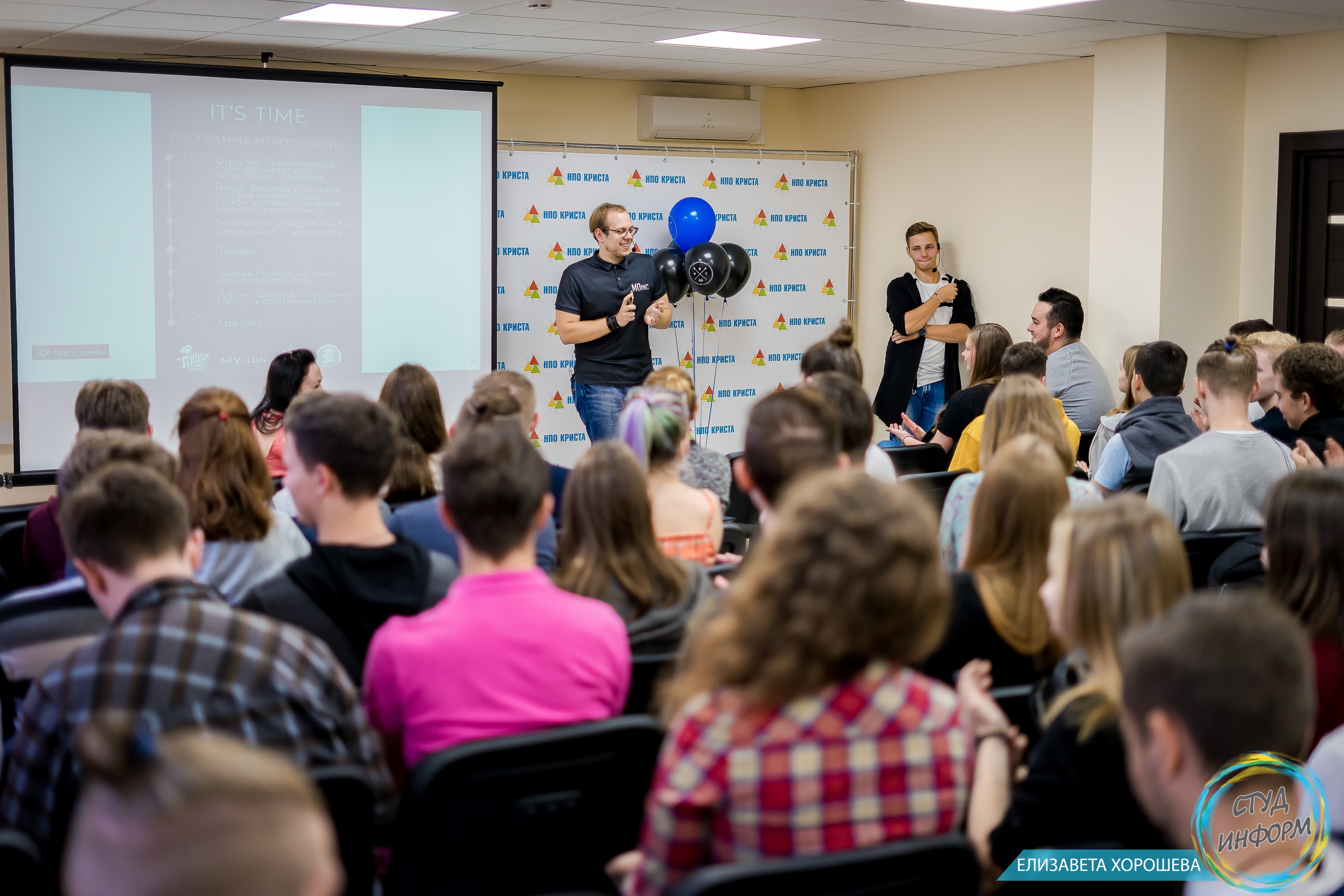 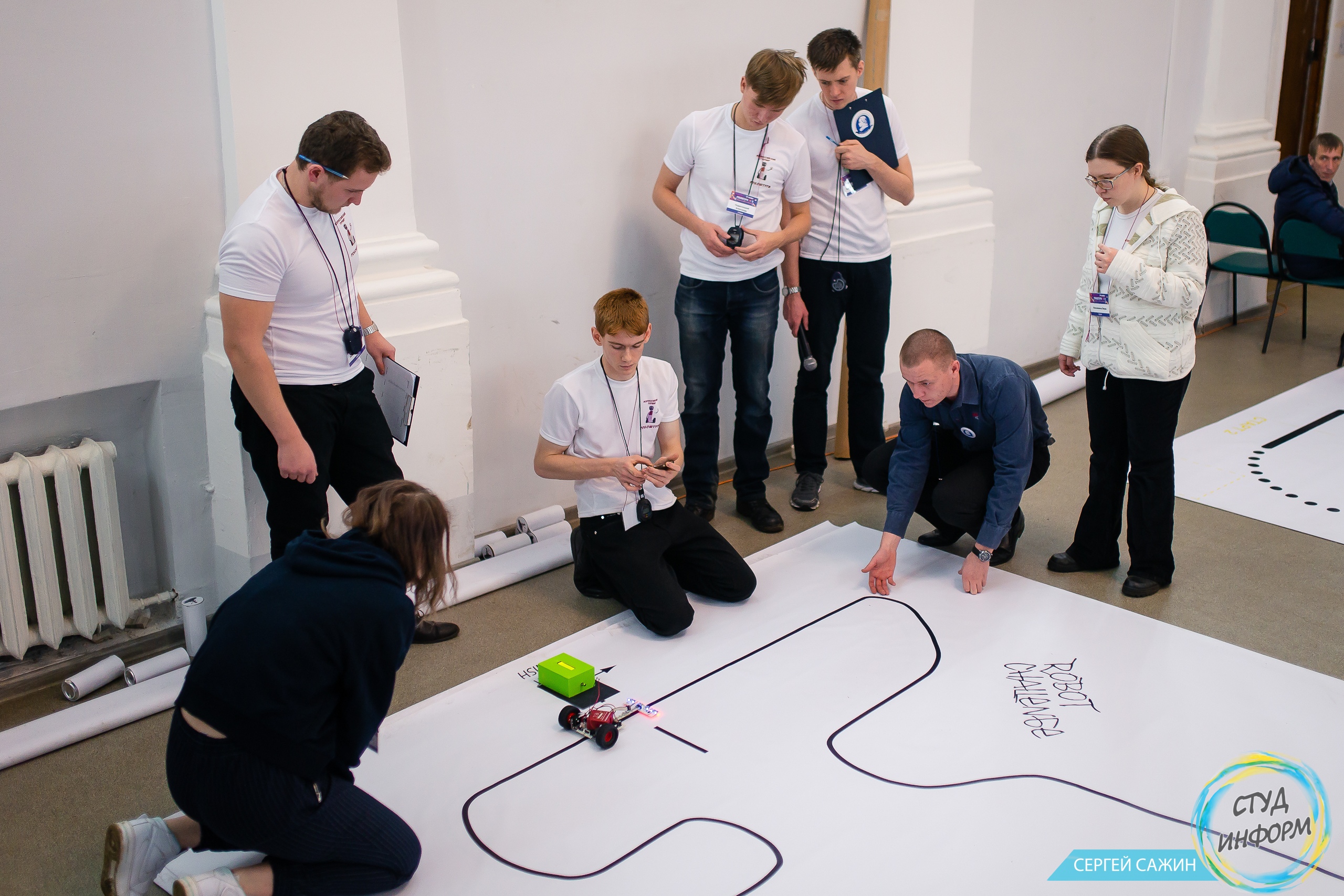 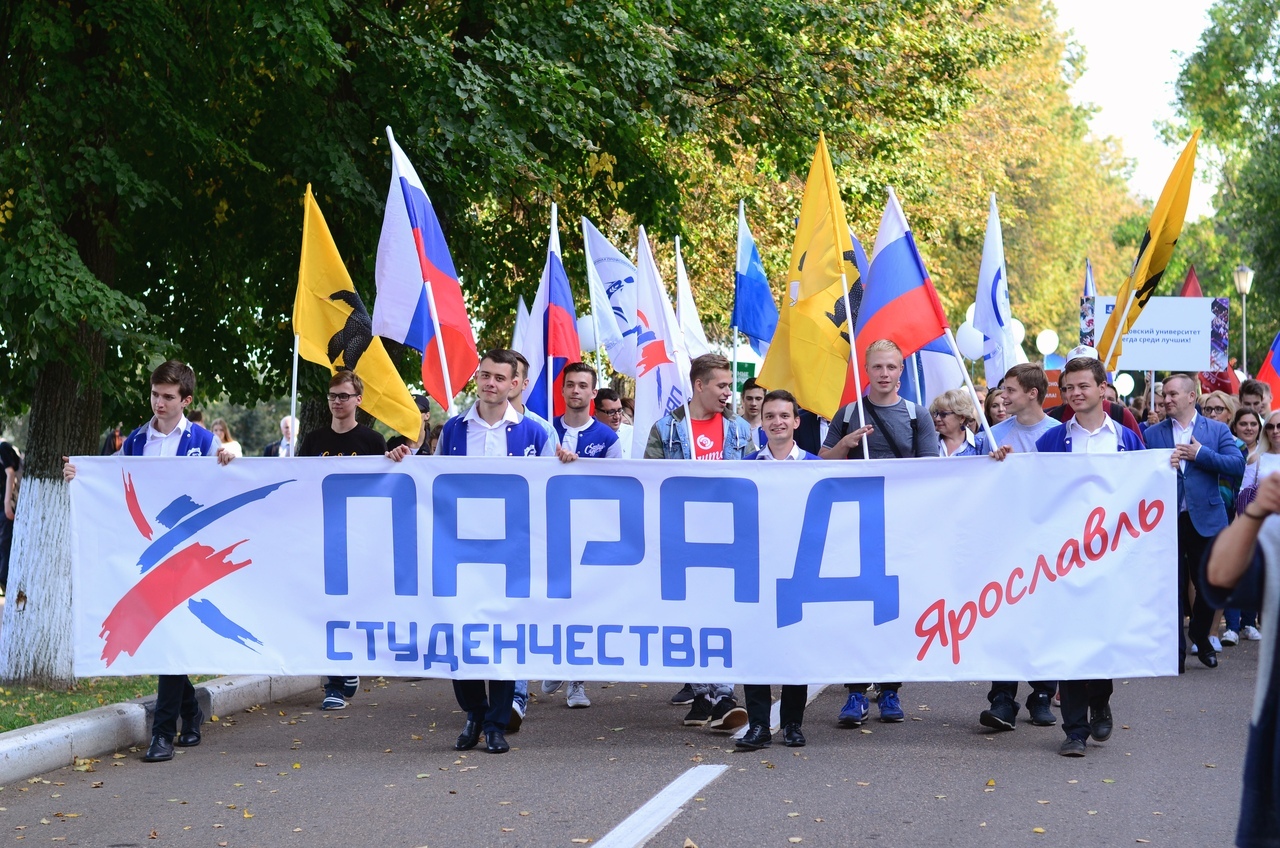 Ярославский государственный      университет им. П.Г. Демидова
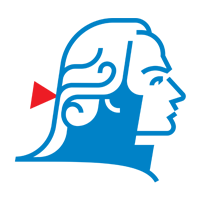 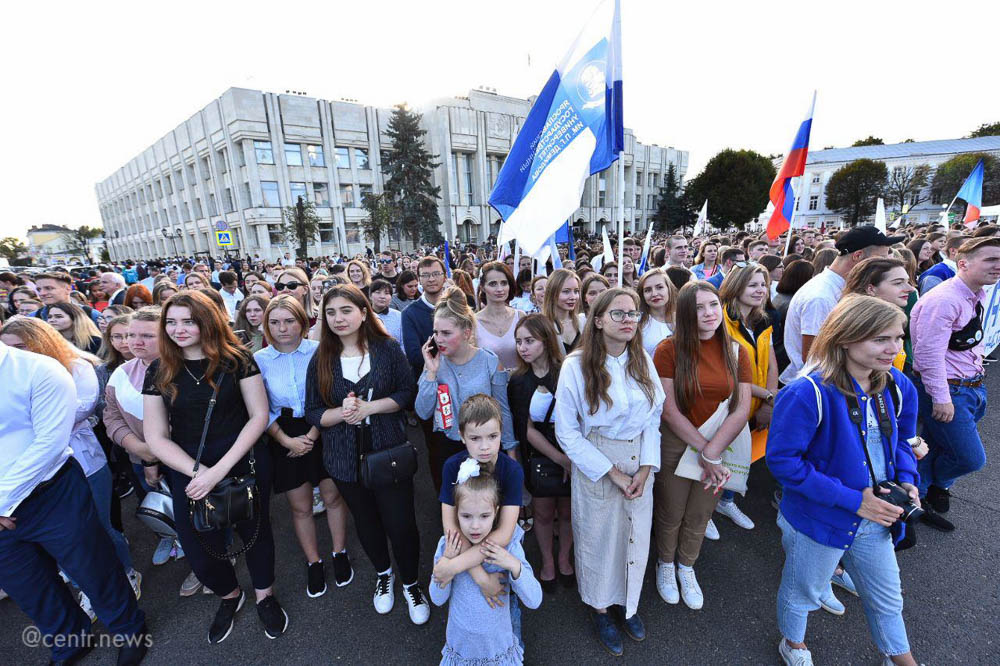 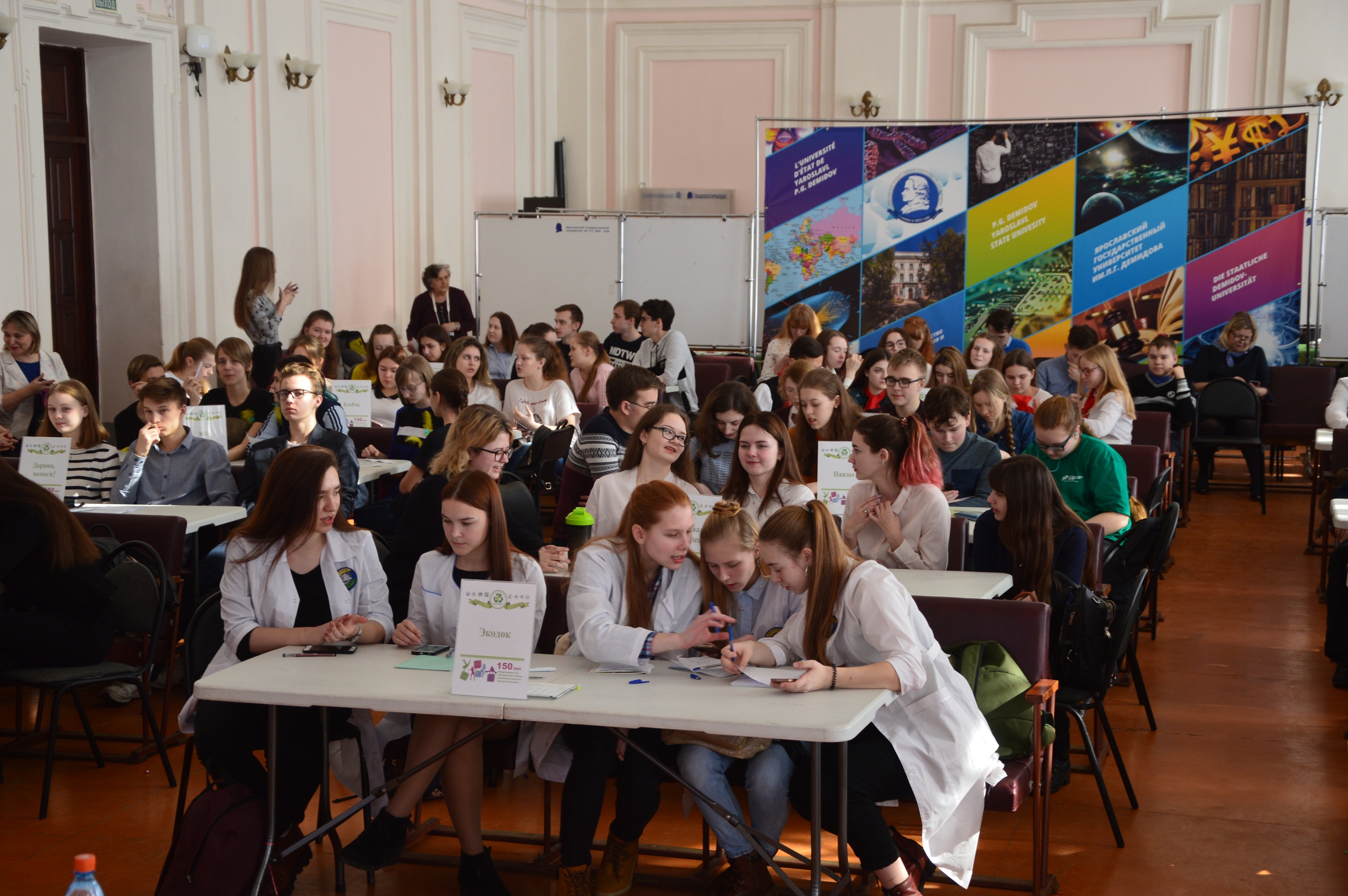 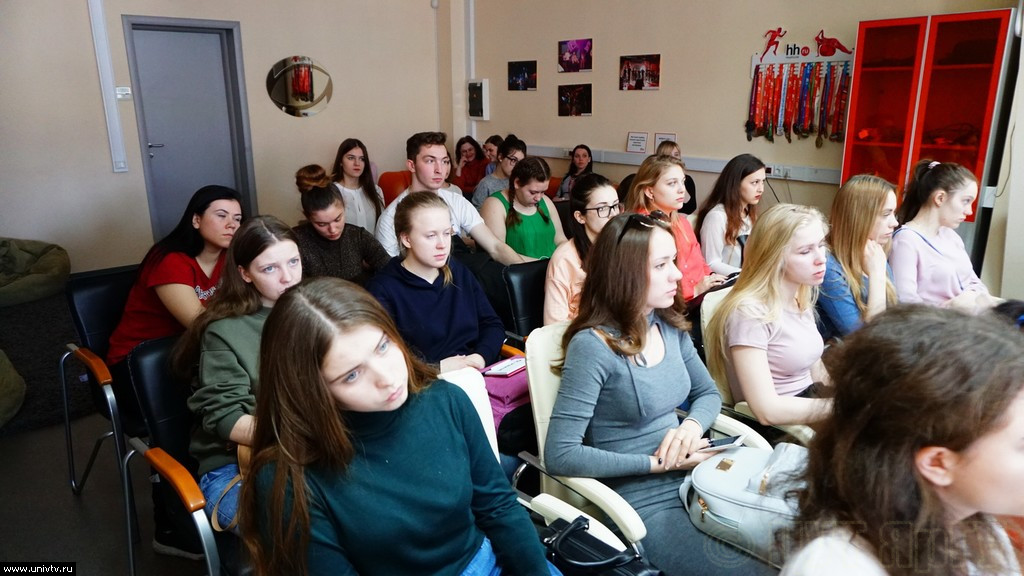 ИНФОРМАЦИЯ ОБ УНИВЕРСИТЕТЕ
- около 7000 обучающихся
- более 100 специальностей и направлений подготовки бакалавров, специалистов, магистров и аспирантов;
- 10 учебных корпусов и студенческое общежитие
10 ФАКУЛЬТЕТОВ
Исторический факультет
Факультет психологии
Факультет социально-политических наук
Факультет филологии и коммуникации
Юридический факультет
Экономический факультет
Математический факультет
Физический факультет
Факультет информатики и вычислительной техники
Факультет биологии и экологии
УНИВЕРСИТЕТСКИЙ КОЛЛЕДЖ
РЕЙТИНГИ  ВУЗА
Исследование качества приема в российские университеты НИУ ВШЭ
- «Государственное и муниципальное управление» - 8 место;
- «Филология» - 11 место;
- «Информационная безопасность» - 14 место;
- «Электронная техника, радиотехника и связь» - 17 место;
- «Биология» и «Политология» - 18 место;
- «Экономика» - 19 место. 
Направление «Информационная безопасность»  - 1 место среди опорных вузов.
БАЗОВЫЕ КАФЕДРЫ ЯРГУ ИМ.П.Г. ДЕМИДОВА
Особенности:
Проектно-ориентированные образовательные программы
Командное выполнение проектов
Институт наставничества
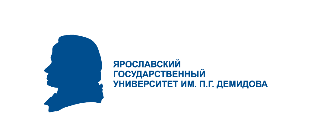 8
БАЗОВЫХ КАФЕДР
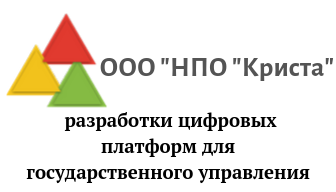 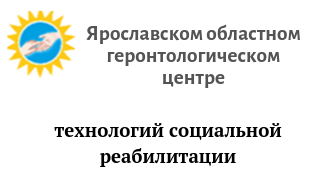 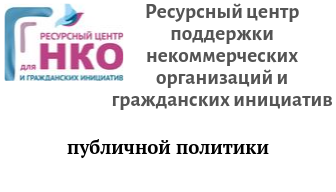 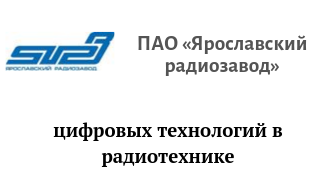 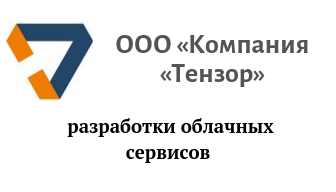 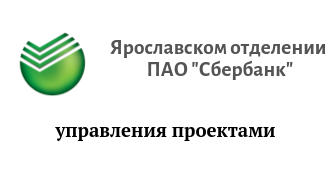 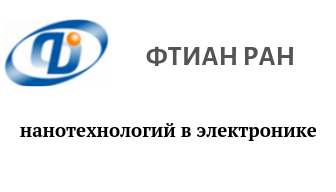 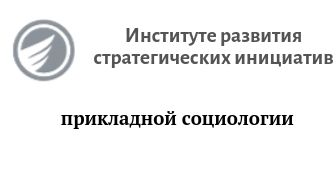 РЕГИОНАЛЬНЫЙ СТАНДАРТ КАДРОВОГО ОБЕСПЕЧАНИЯ 
ПРОМЫШЛЕННОСТИ ЯРОСЛАВСКОЙ ОБЛАСТИ
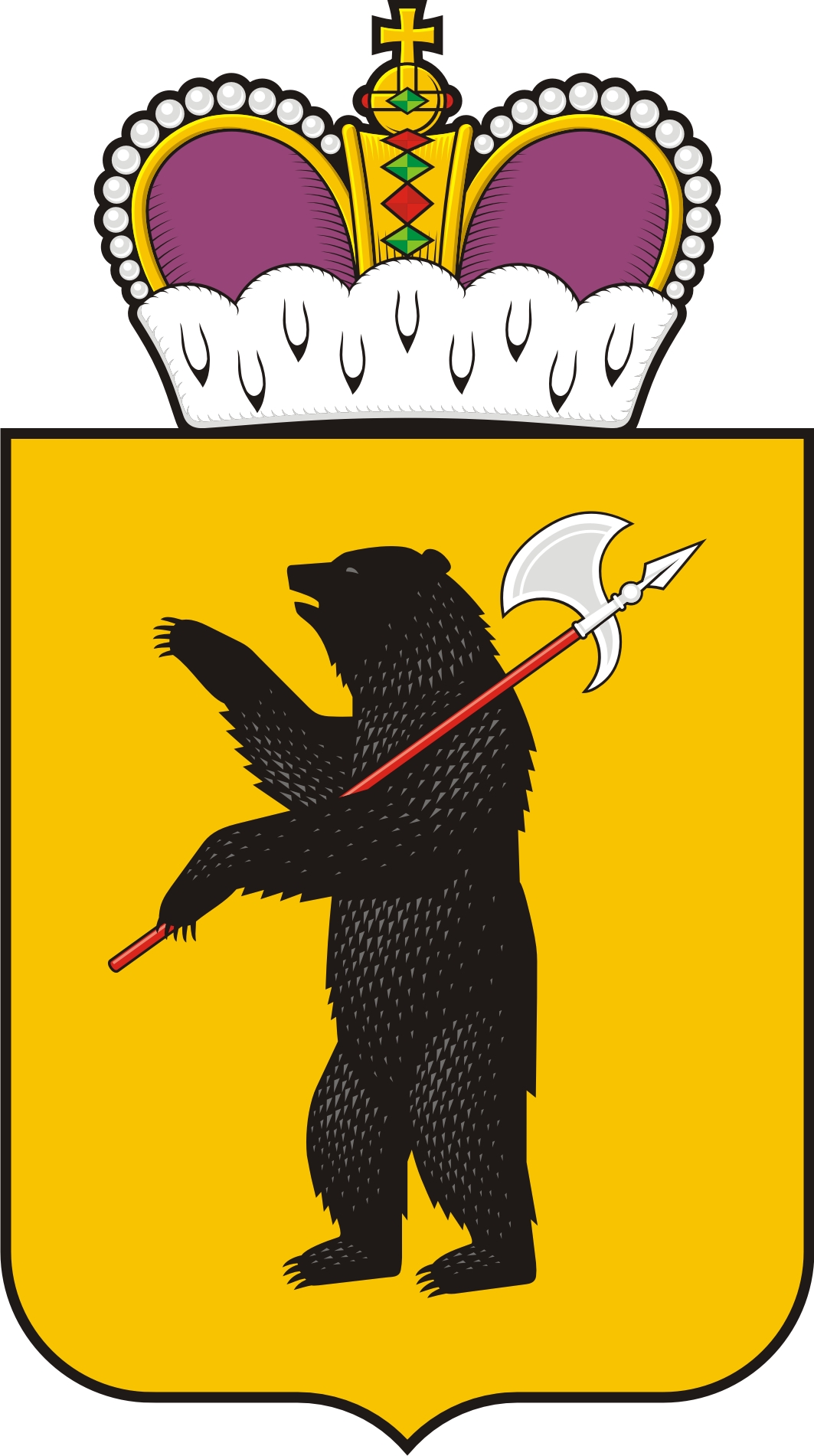 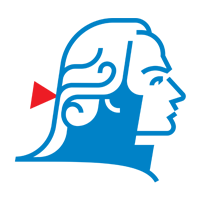 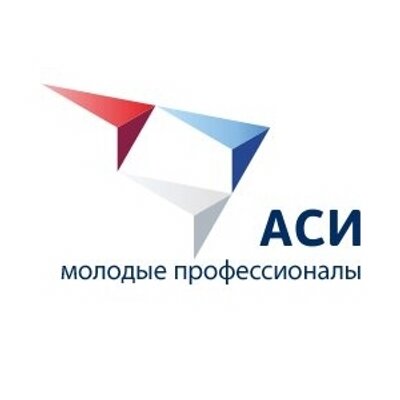 ЦЕЛЬ: кадровое обеспечение промышленного роста экономики Ярославской  области
Наставничество
Непрерывность образования
Производственная и преддипломная практика, подготовка ВКР на предприятиях
Стипендиальные программы от предприятий
ДПО (компетентностный подход)
С 2017 ЯрГУ -  jпорный вуз Ярославской области, университетский центр инновационного, технологического и социального развития региона
Партнерские группы
РЦК «Химия, биология и фармацевтика»
РЦК «Радиотехнические системы»
РЦК «Диагностика микро- и наноструктур»
ROMZ
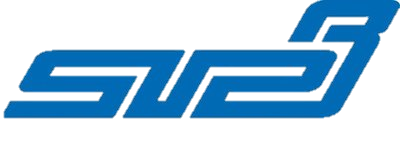 Вакуумная и криогенная техника
Медицинская и фармацевтическая химия
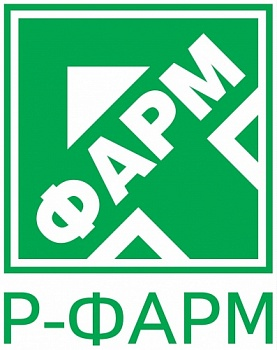 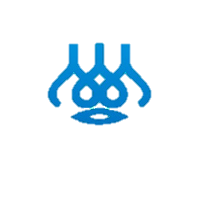 Радиотехника
ЯРОСЛАВСКИЙ РАДИОЗАВОД
СТИПЕНДИИ
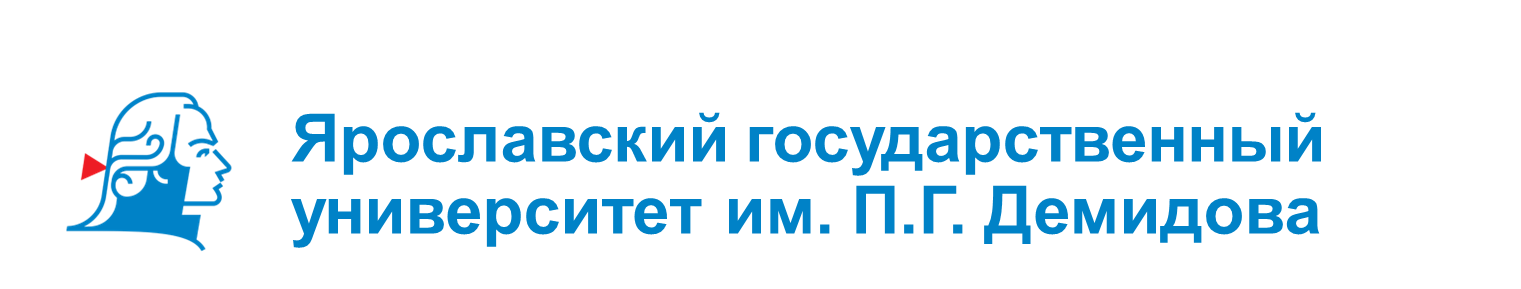 НАУЧНАЯ ДЕЯТЕЛЬНОСТЬ СТУДЕНТОВ ЯРГУ
9 студенческих научных обществ (СНО) и советов молодых ученых и специалистов (СМУС)


                                              



Наука – это интересно
Наука помогает поддерживать интерес к учебе
Успехи в науке – возможность получить стипендию
Наука – повод для путешествий
Опыт в науке – бонус при поступлении в магистратуру
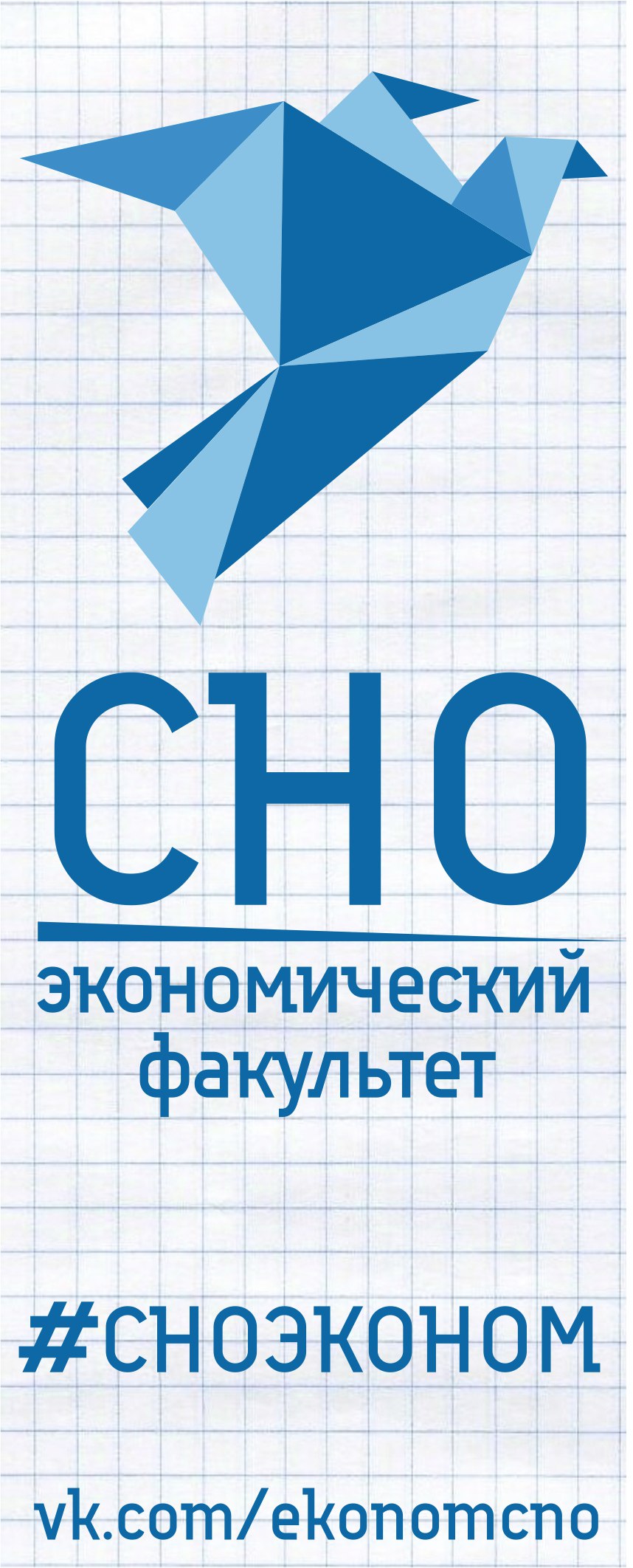 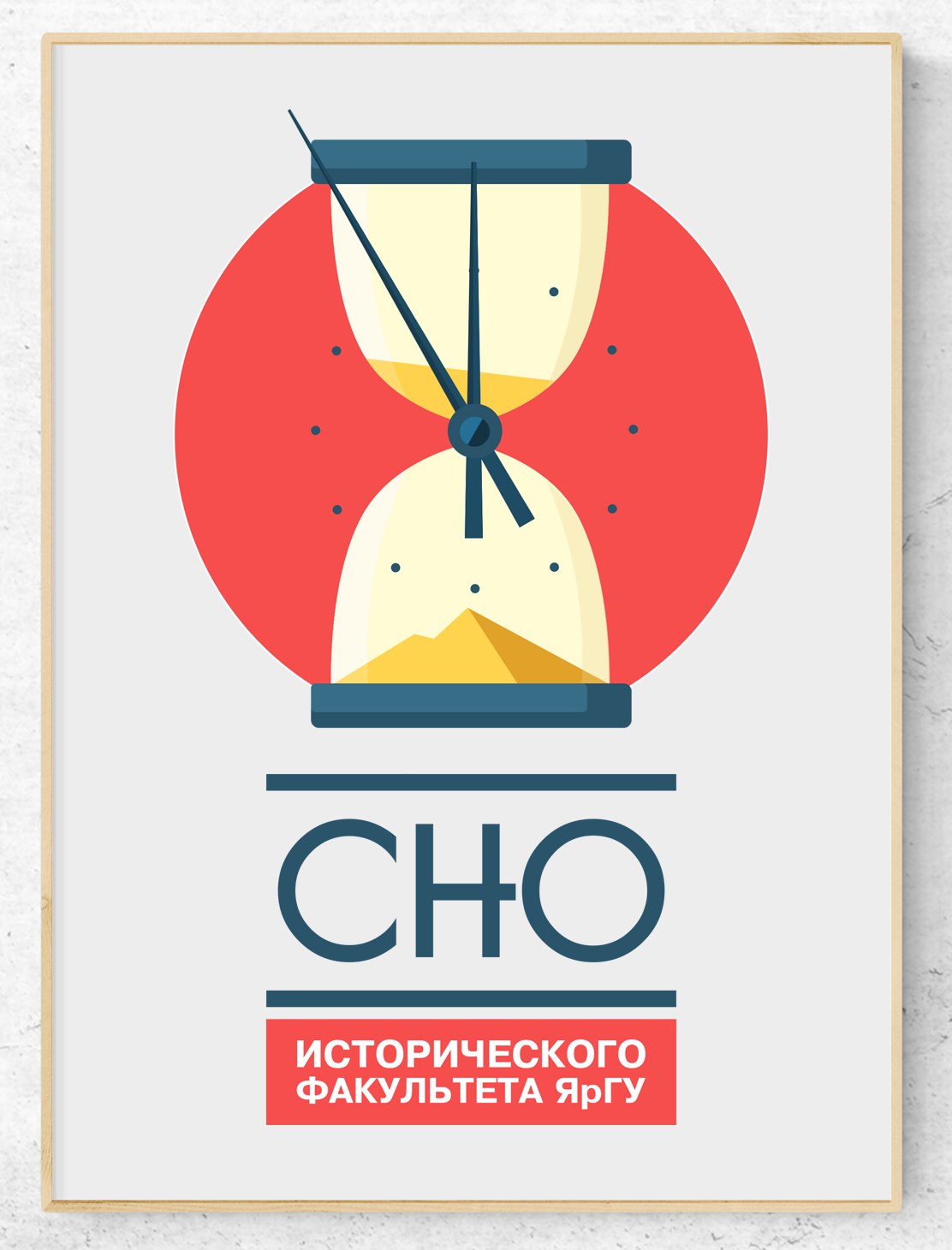 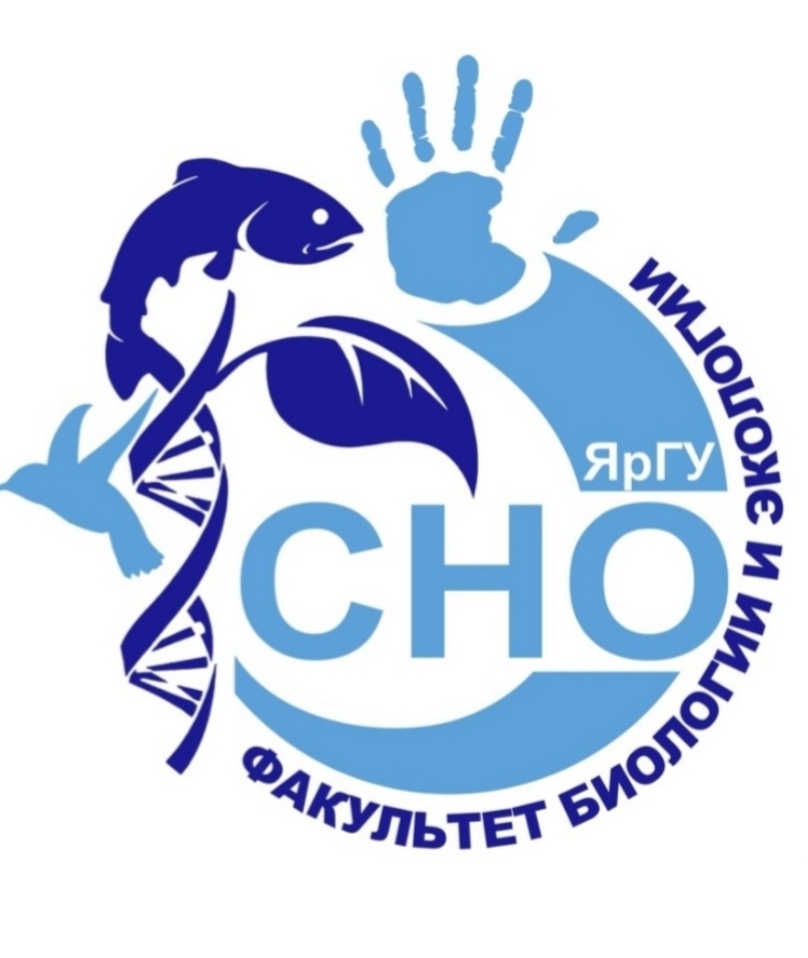 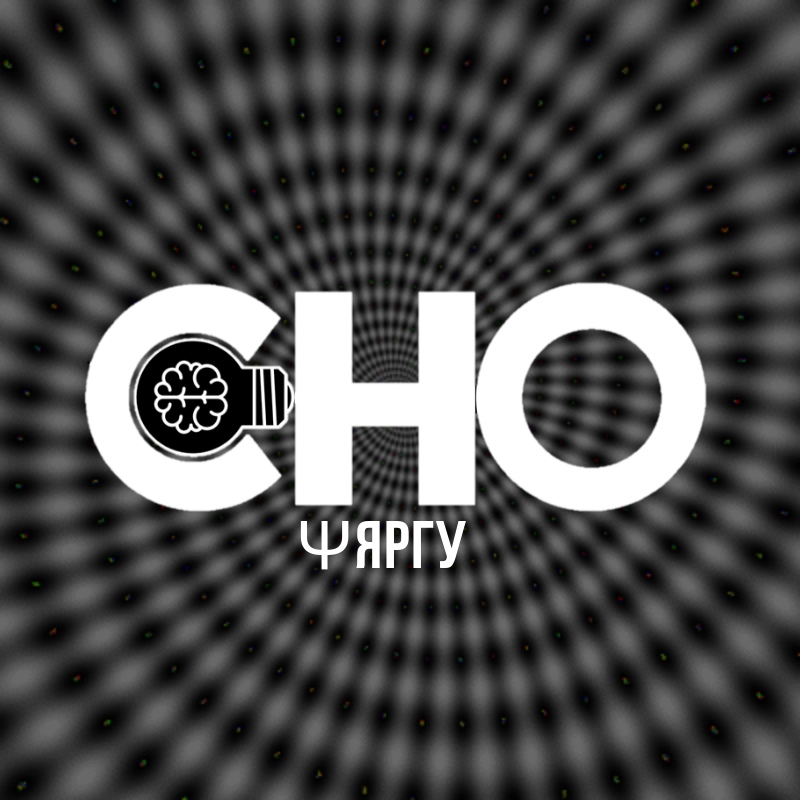 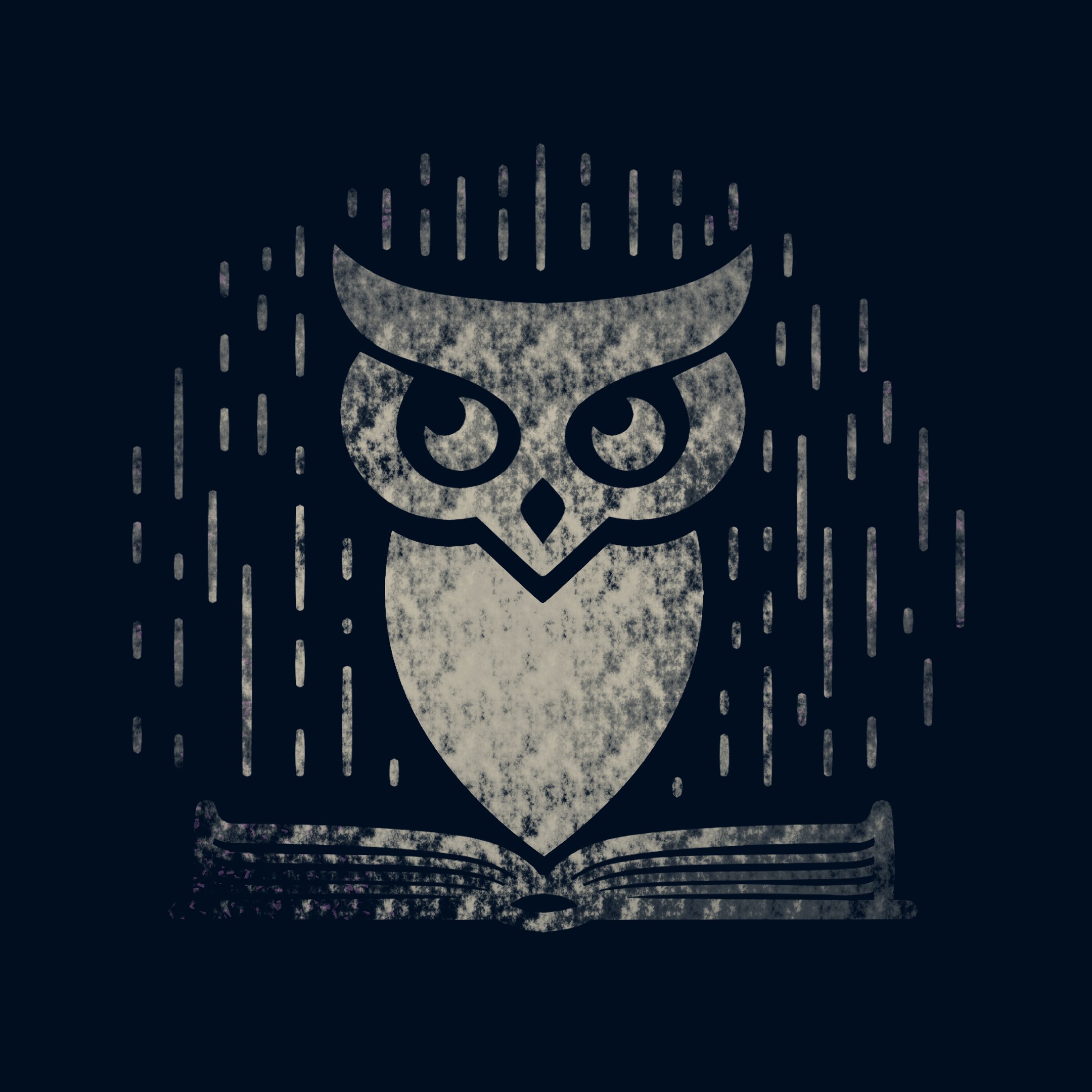 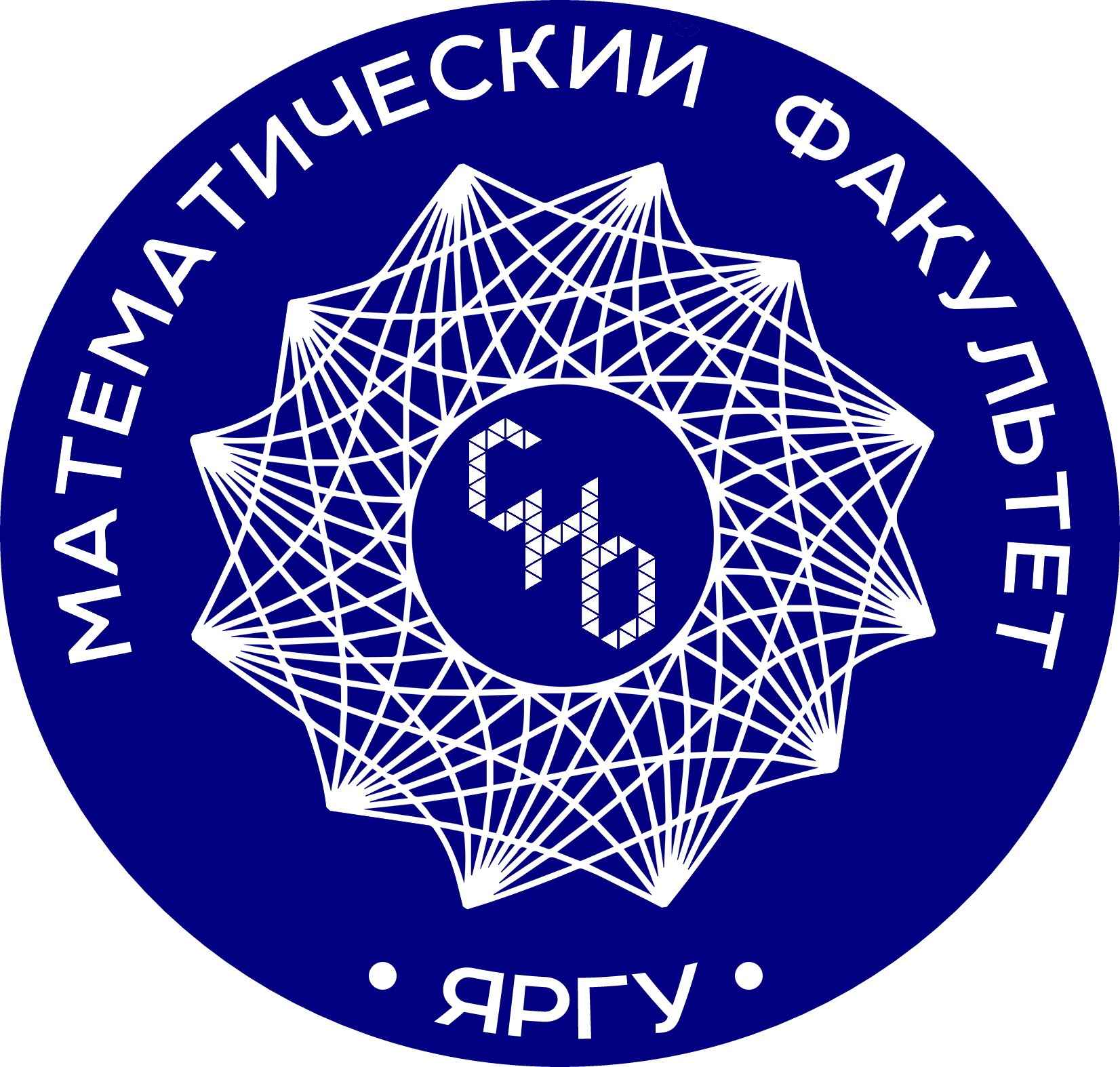 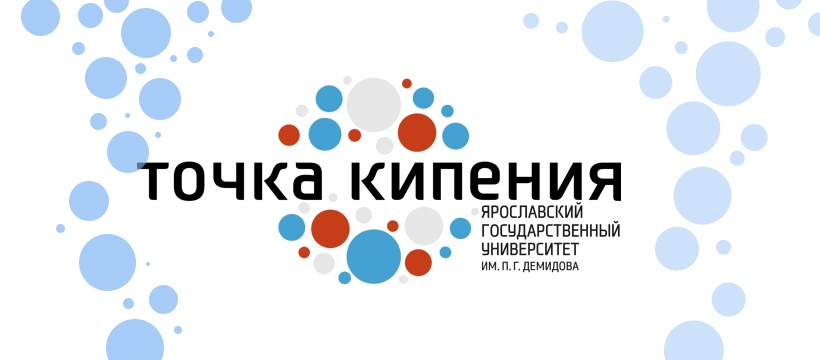 ТОЧКА КИПЕНИЯ ЯРГУ
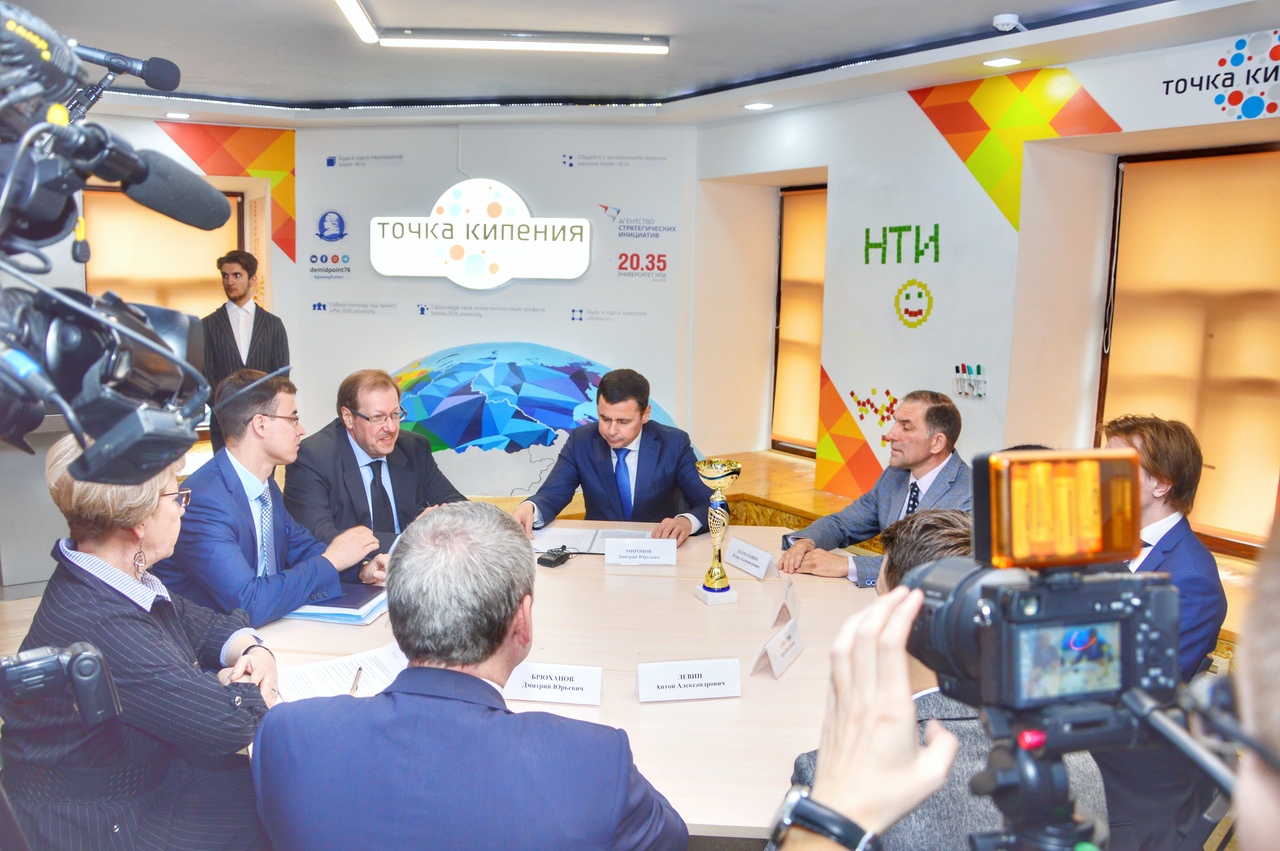 Точка кипения ЯрГУ  - развивающееся пространство совместной работы для обучающихся и сотрудников над проектами  будущего.
14 950 000 - Сумма грантов 
Точки кипения, полученных за 1 год
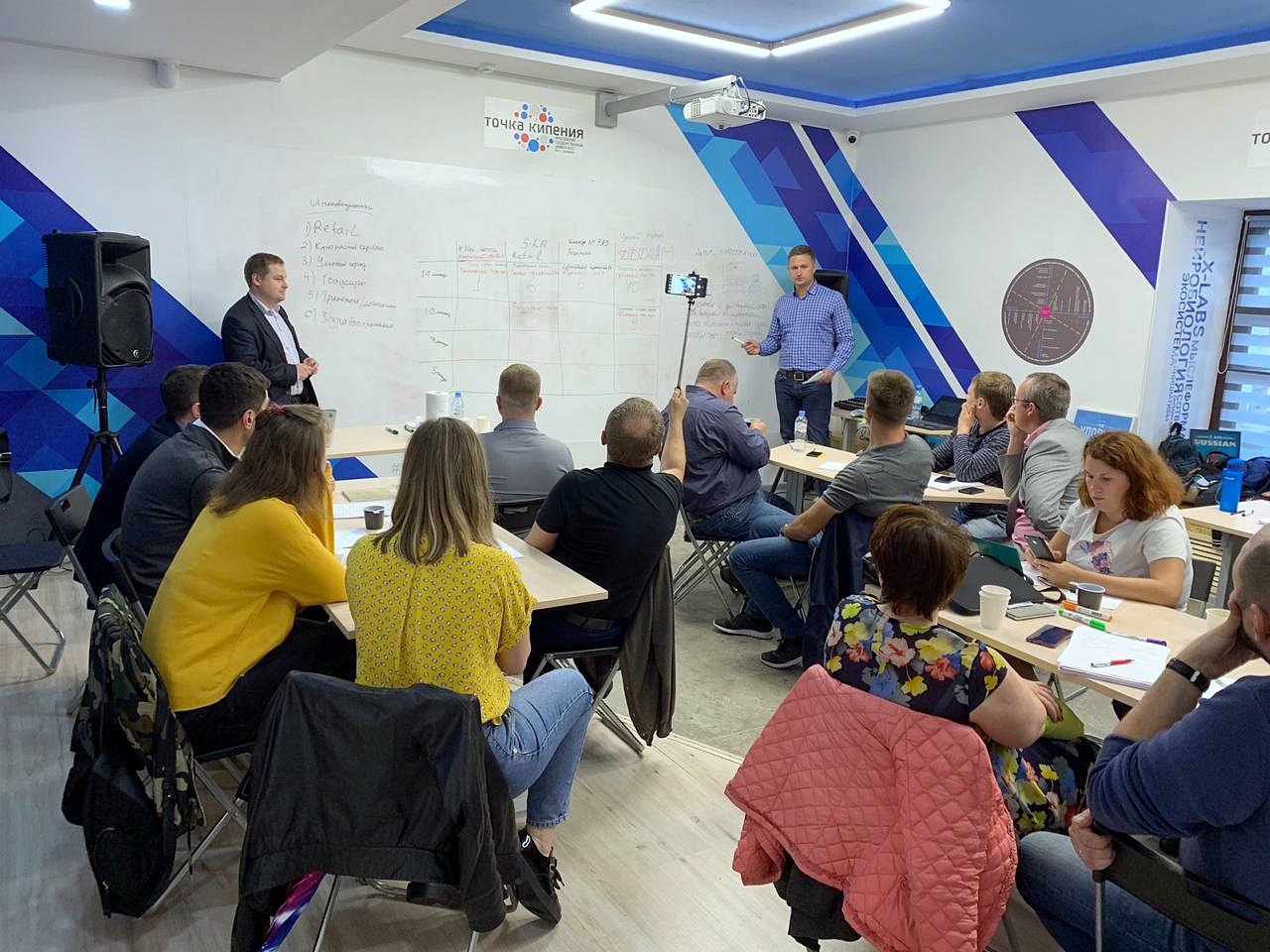 Коворкинг ЯрГУ – открыт осенью 2018 года
Точка кипения ЯрГУ – открыта 21 мая 2019 года
С момента присвоения статуса 
«Точка кипения»: 1746 человек, 123 мероприятия
ВНЕУЧЕБНАЯ ДЕЯТЕЛЬНОСТЬ
«Российская студенческая весна», 
«Студвесна ЯрГУ»
Неделя первокурсника
Парад студенчества
Всероссийский студмарафон
«Международная модель ООН»
Лагерь «Лагуна», «Зимний»
Спортивное направление
Лига профкома КВН
Чемпионат ЯрГУ по Черлидингу
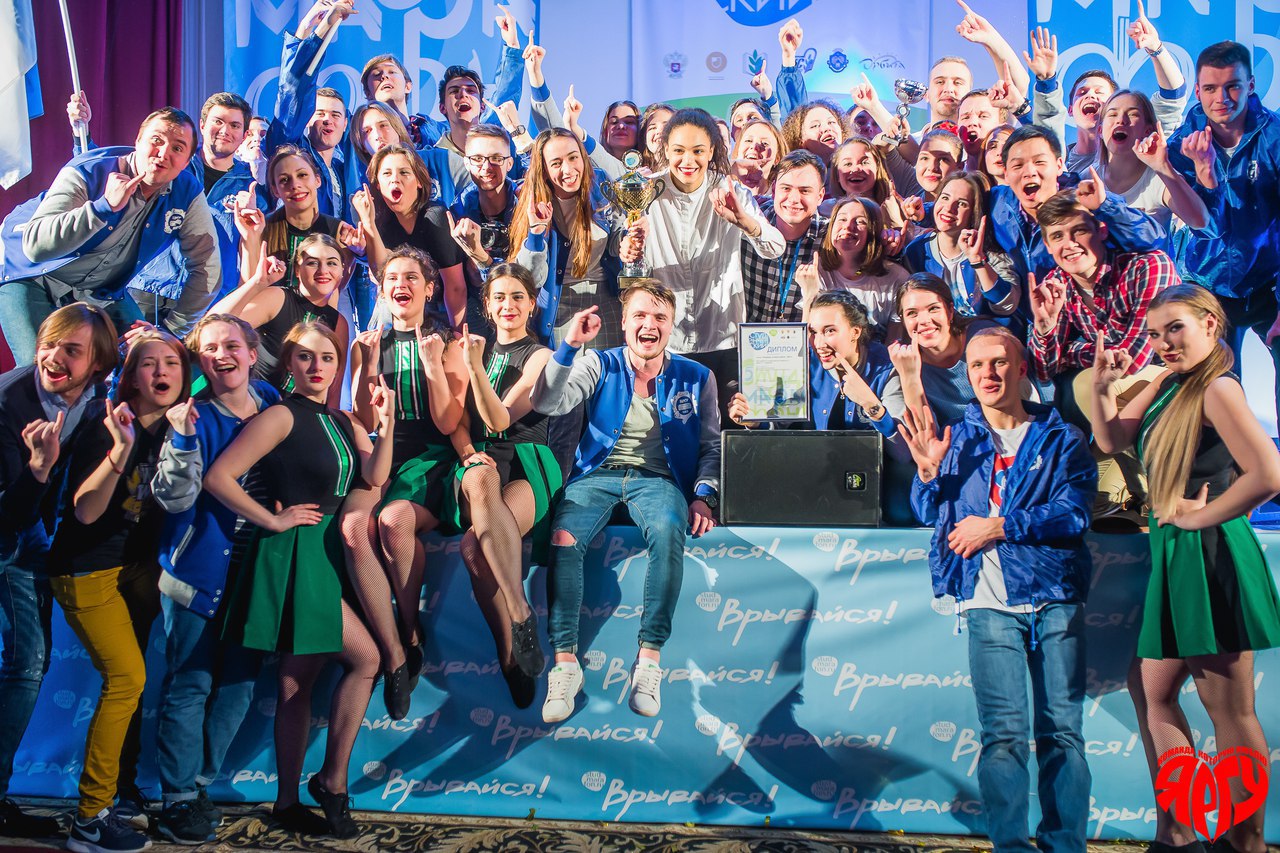 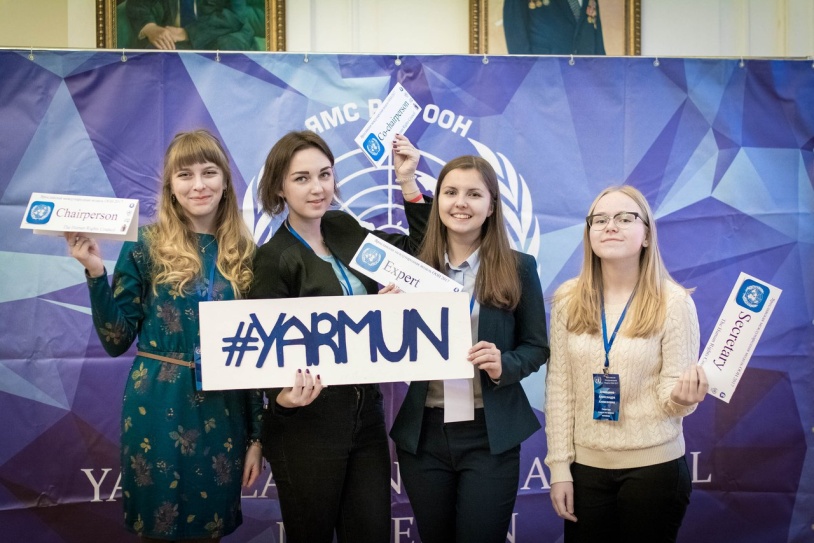 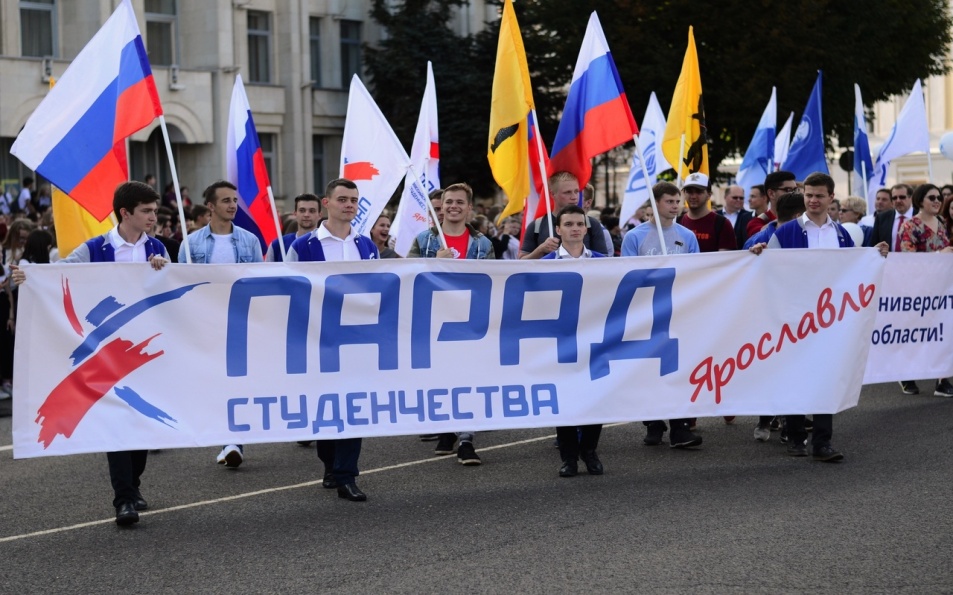 ТВОРЧЕСКИЕ КОЛЛЕКТИВЫ И НАПРАВЛЕНИЯ
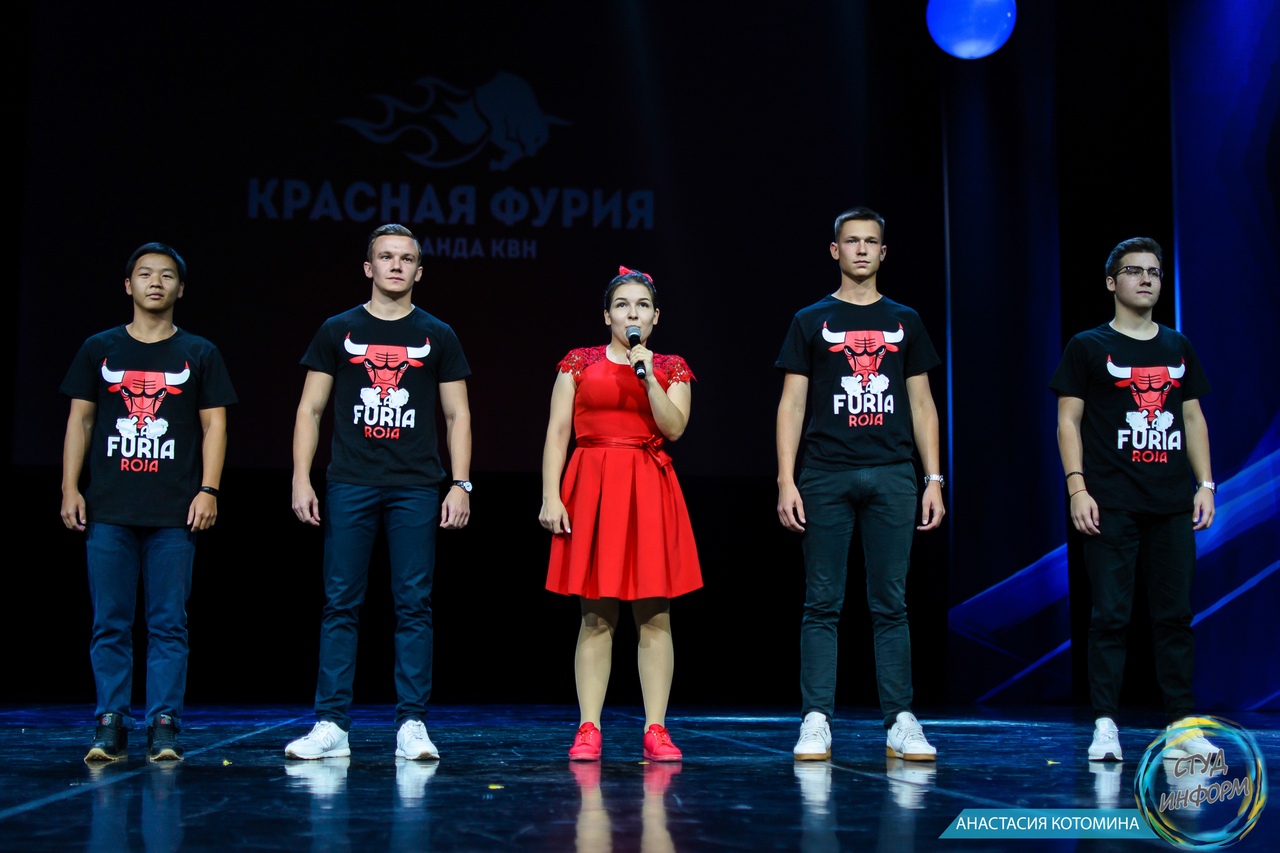 Академический хор «Этерия»
Вокальная студия «Crescendo»
Танцевальный коллектив «Факультет»
Черлидинг 
Лига КВН
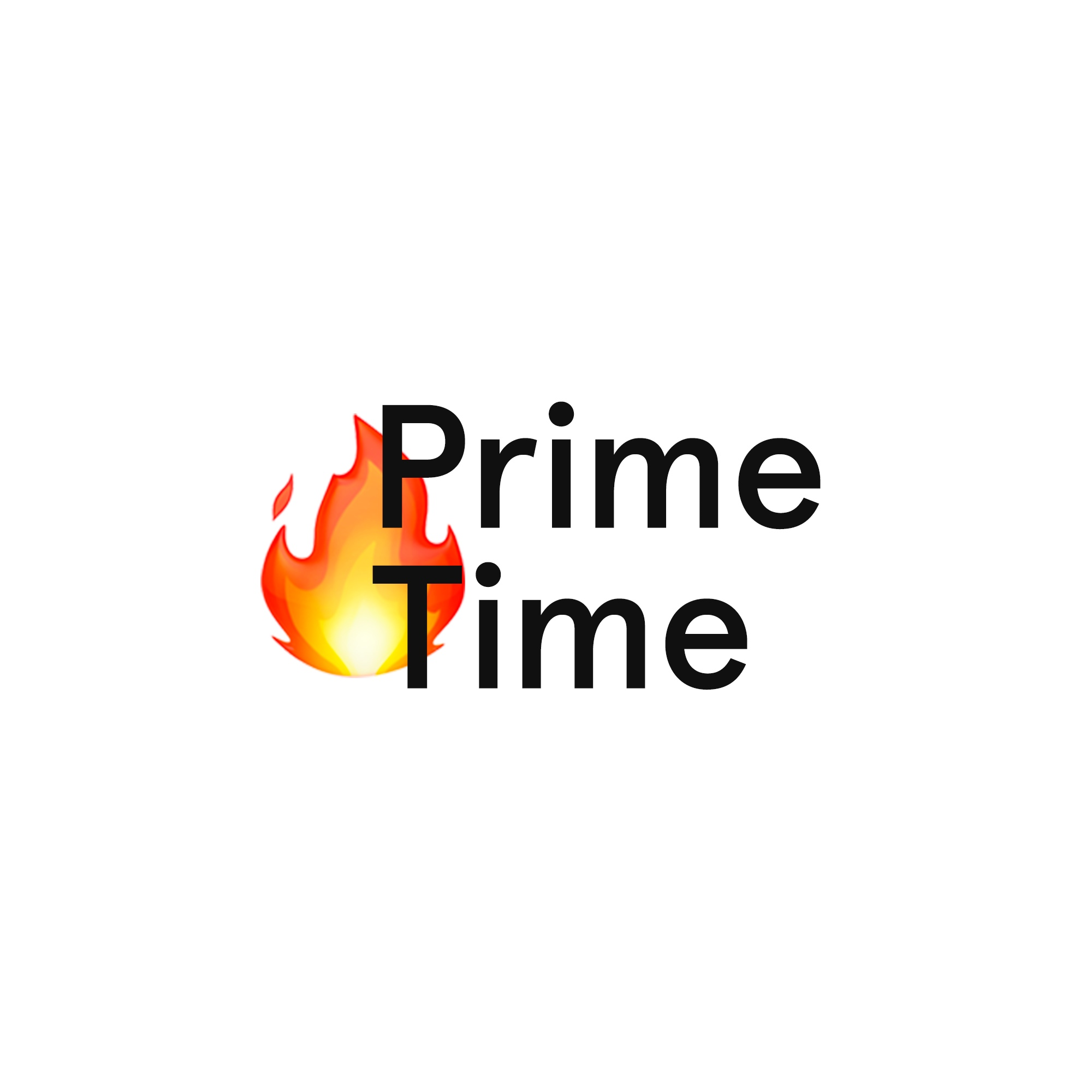 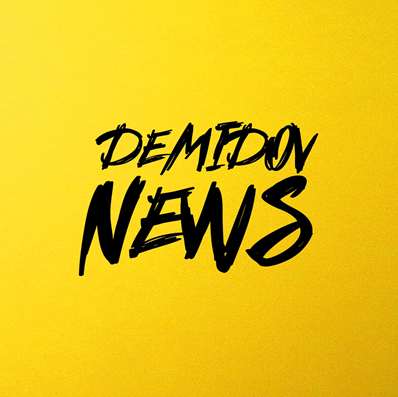 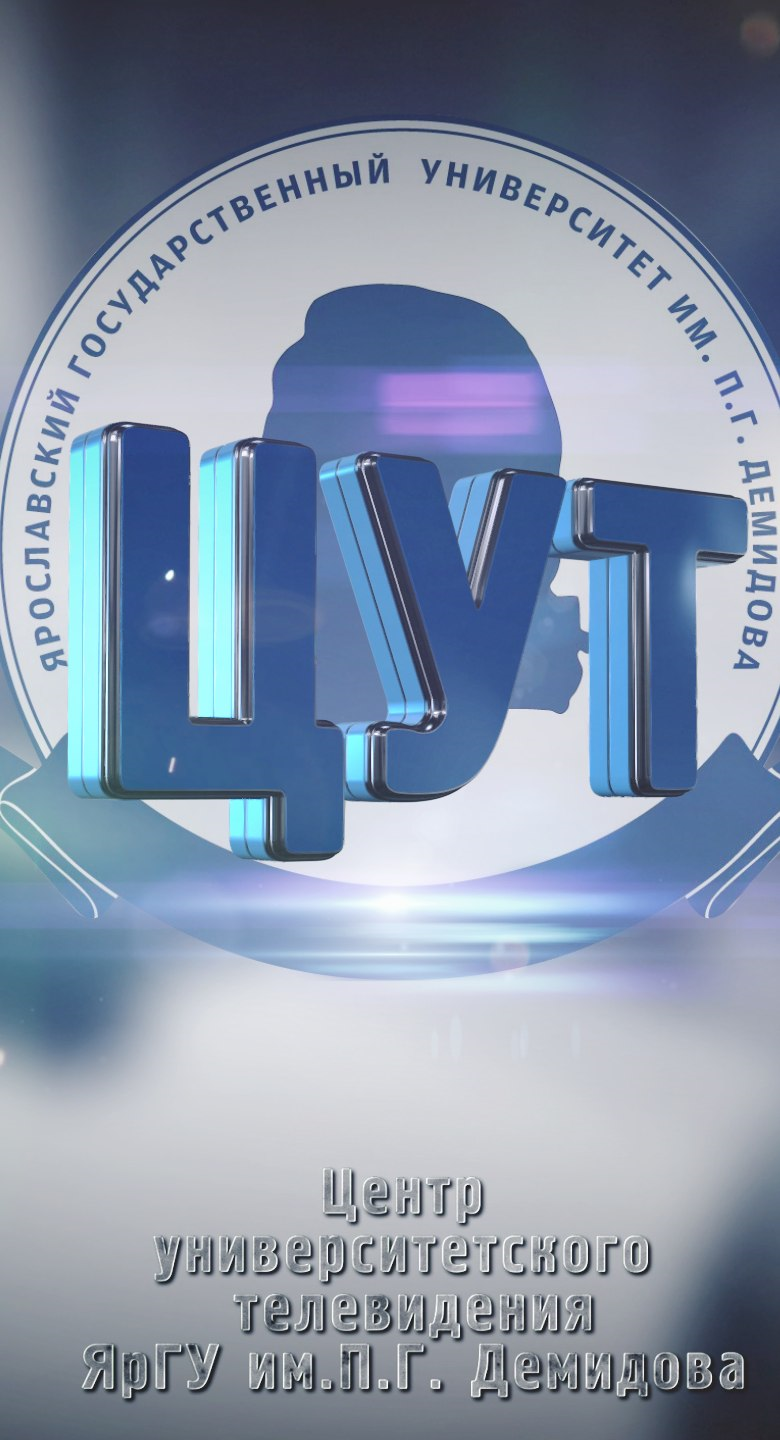 МЕДИА-объединения  ЯрГУ:
ДЕМИДОВ NEWS
ЦЕНТР НАУЧНЫХ КОММУНИКАЦИЙ
«ЭлементУМ»
Центр университетского телевидения (ЦУТ ЯрГУ)
PrimeTime - студенческое СМИ в ЯрГУ
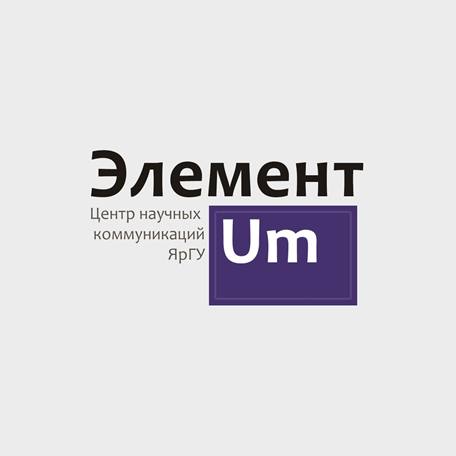 СПОРТИВНЫЕ КЛУБЫ
Волейбол
Баскетбол
Настольный теннис
Легкая атлетика
Спортивное ориентирование
Самбо
Туризм
Плавание
Армреслинг
Киберспорт
Шахматные клубы
Клуб интеллектуальных игр
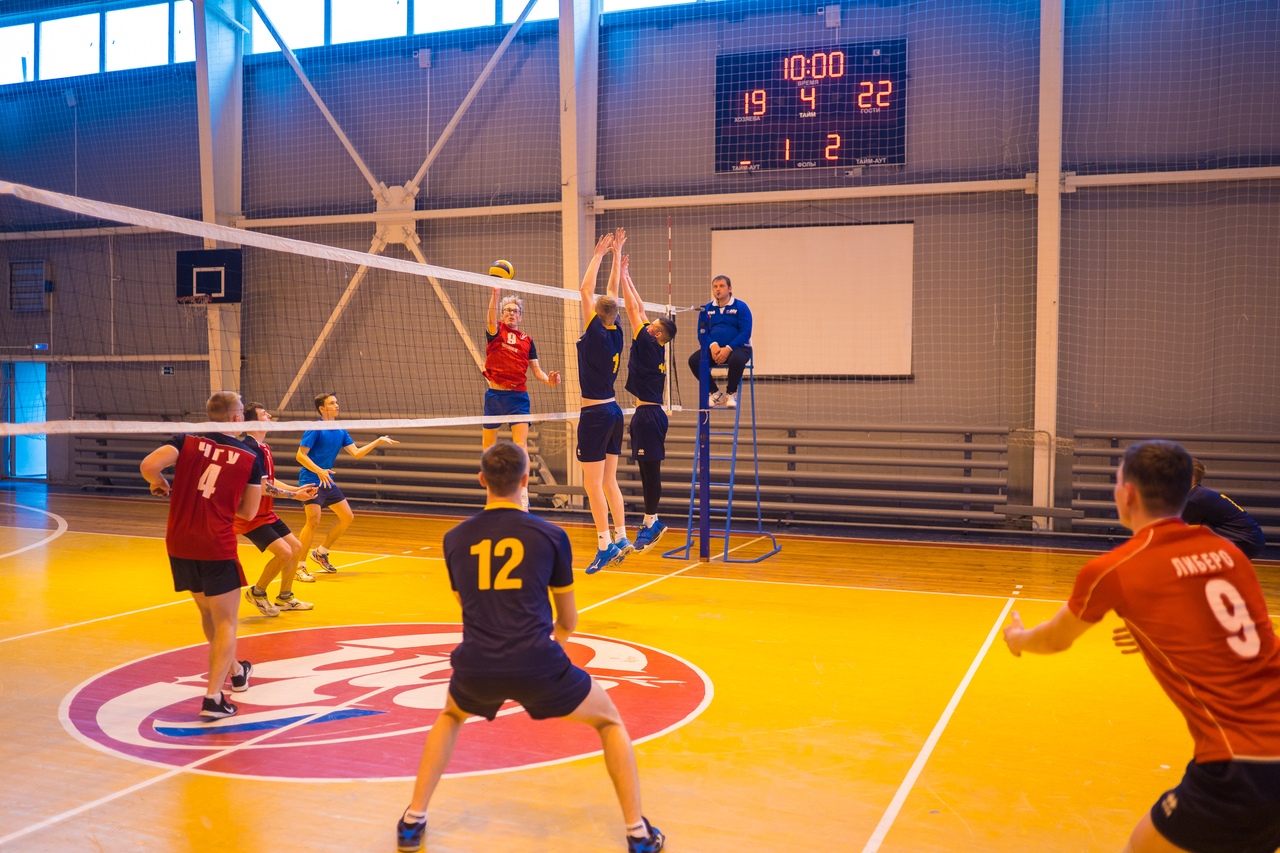 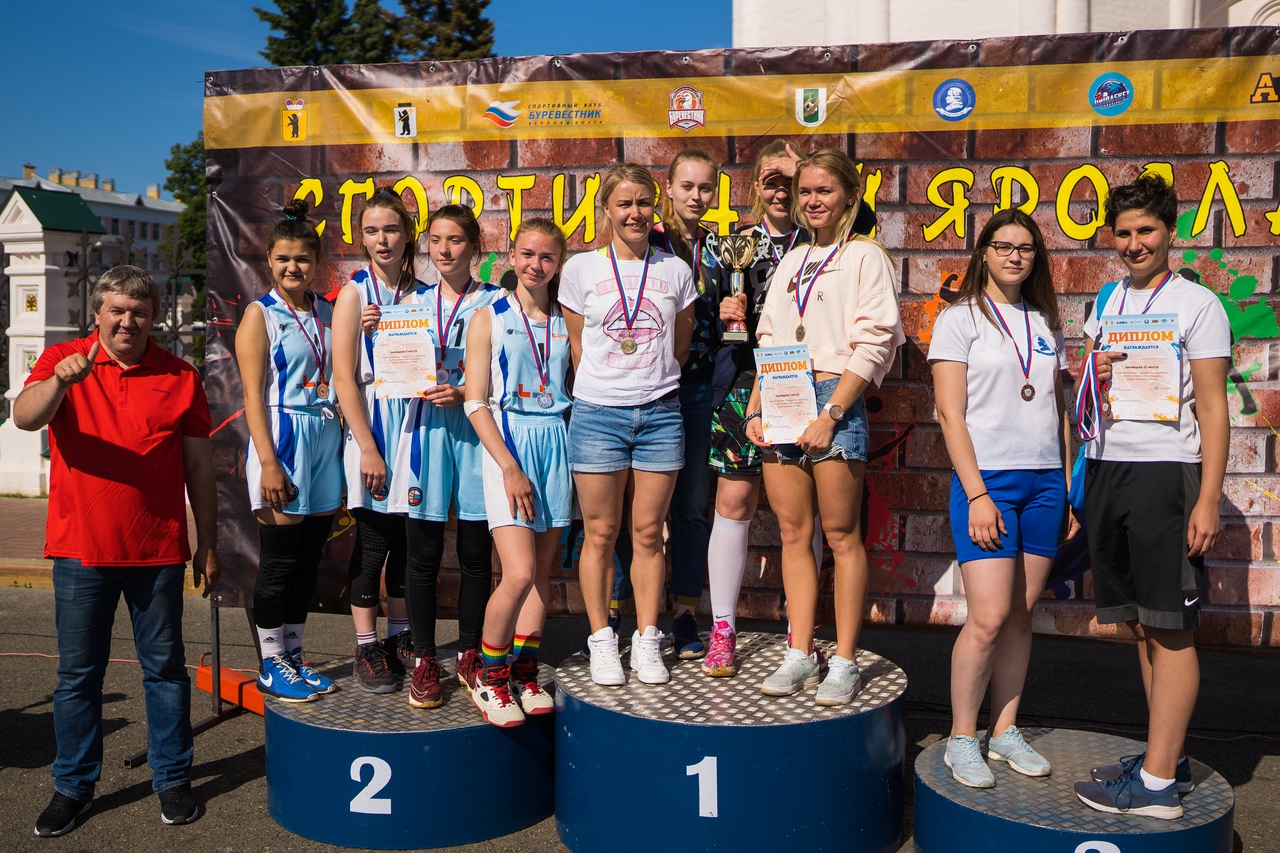 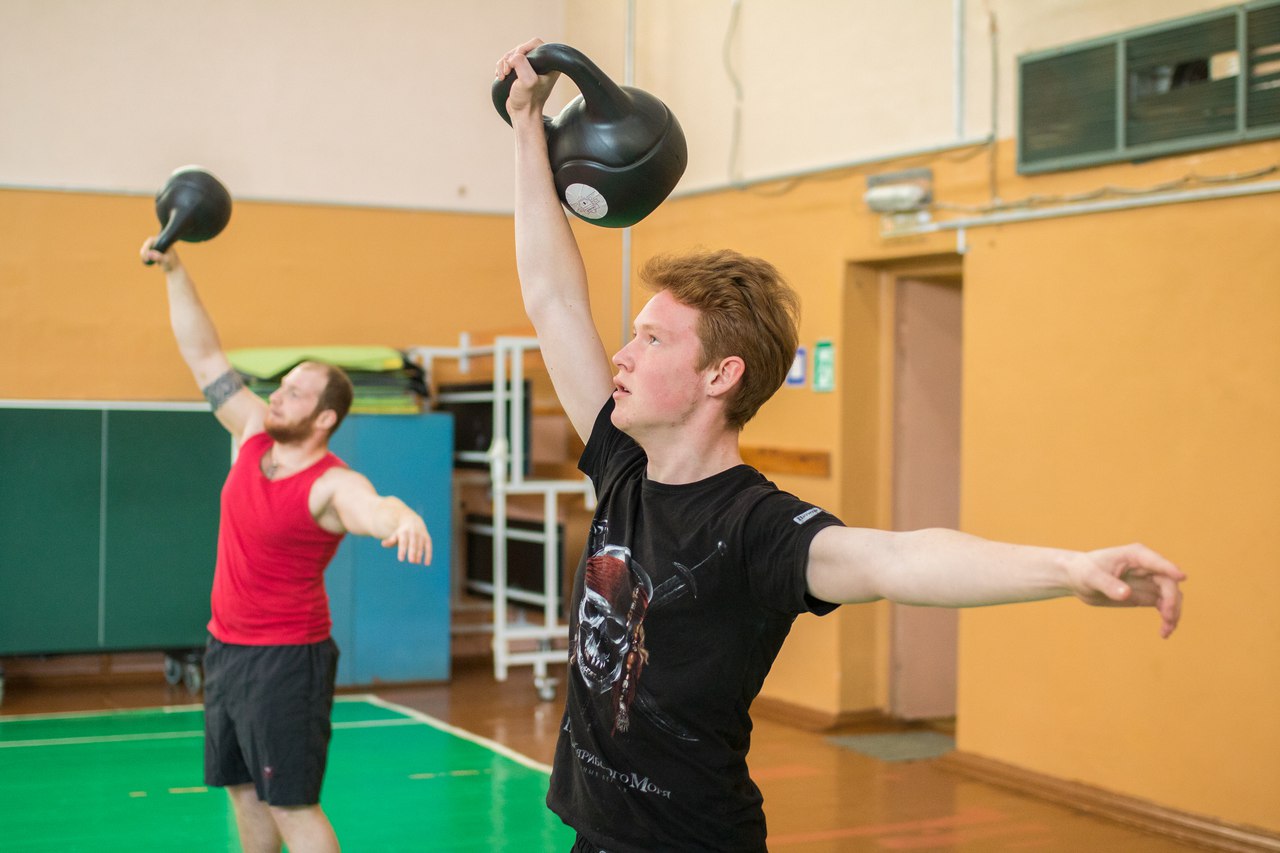 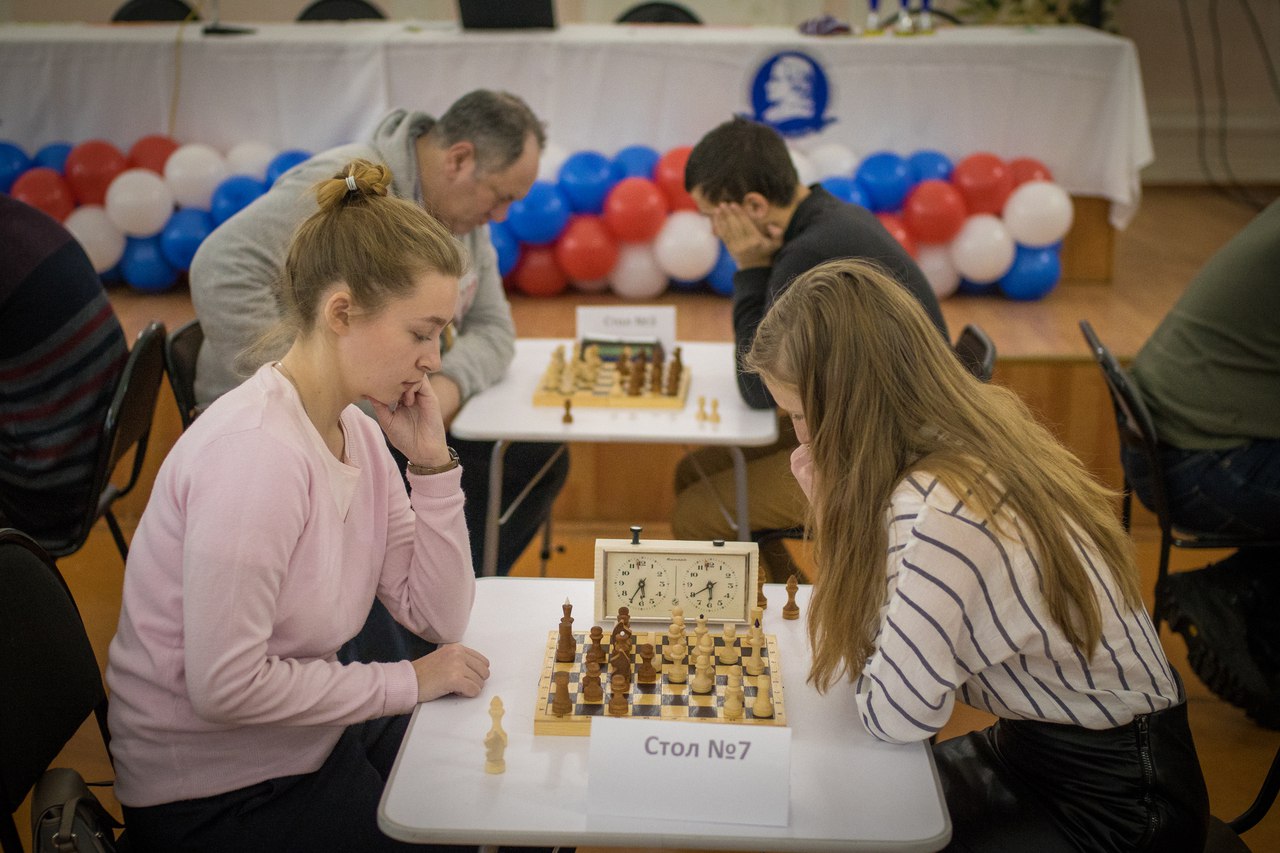 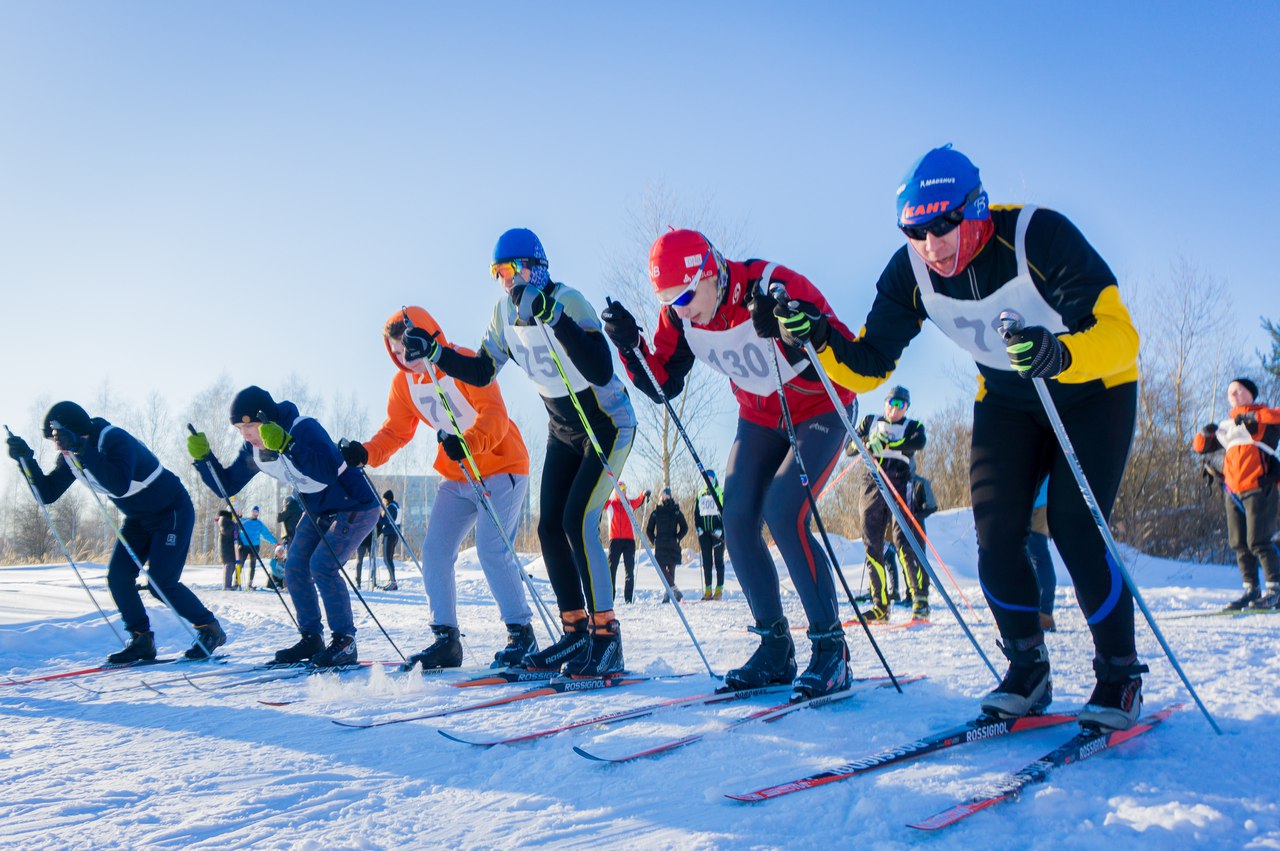 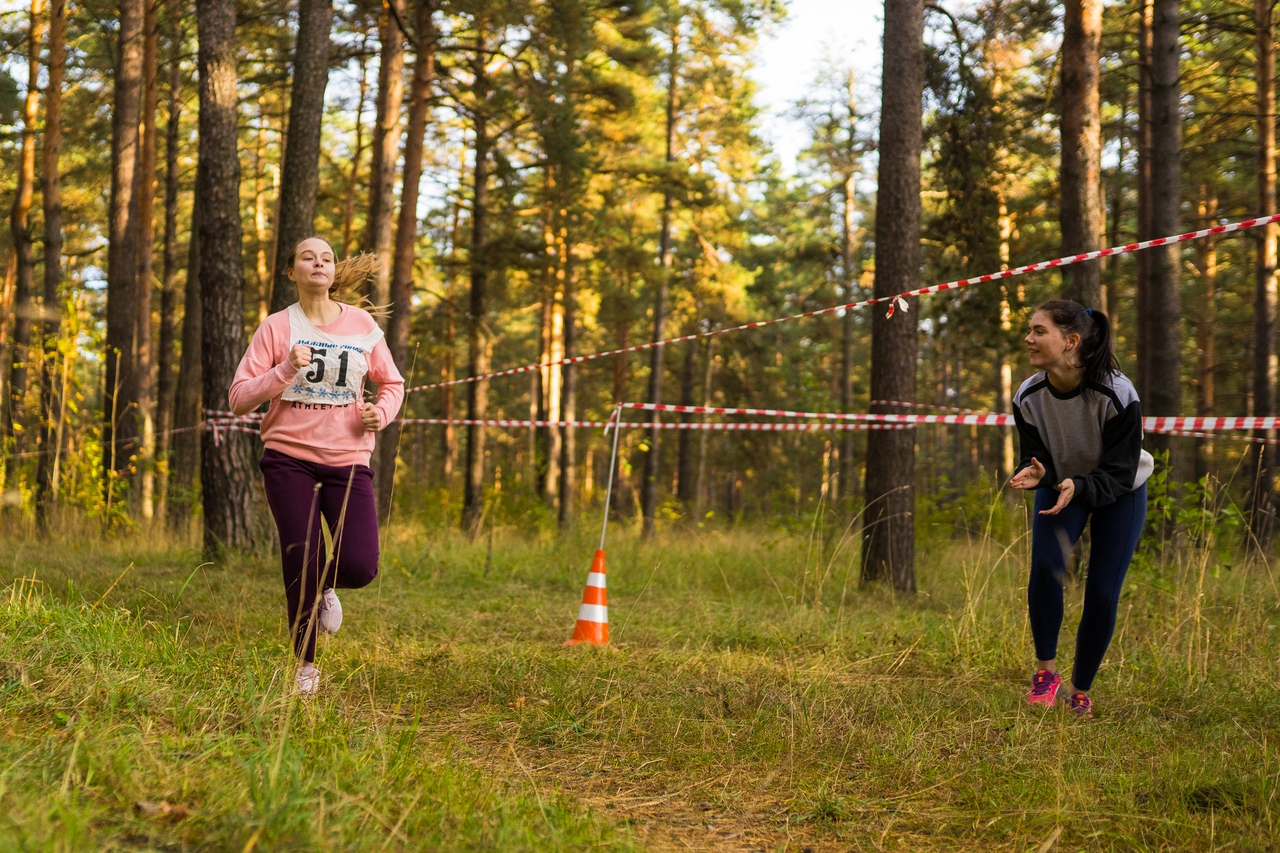 ВОЛОНТЕРСКИЙ КОРПУС ЯРГУ
Событийное волонтерство

Социальное волонтерство

Экологическое волонтерство

Медиа-волонтерство

https://vk.com/volonteer.yargu - более 500 волонтеров
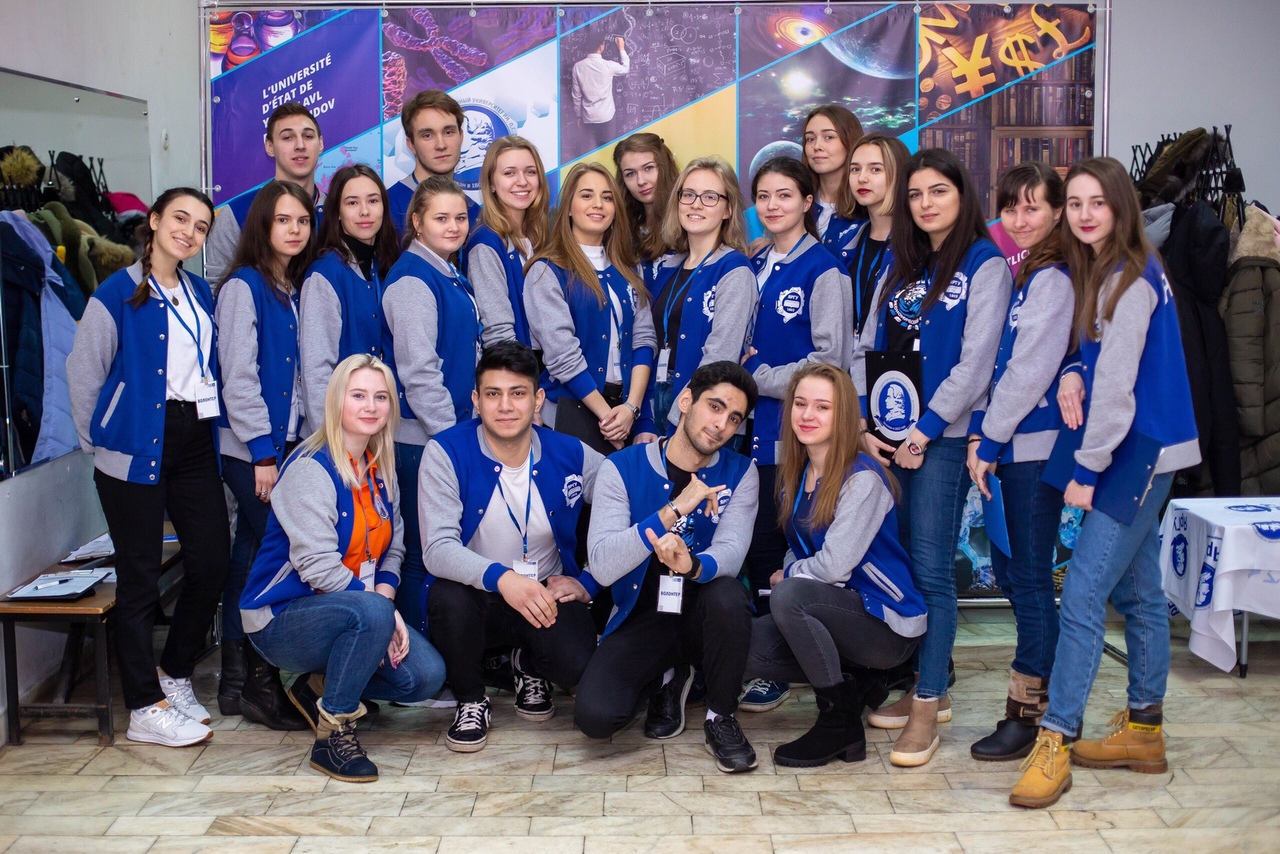 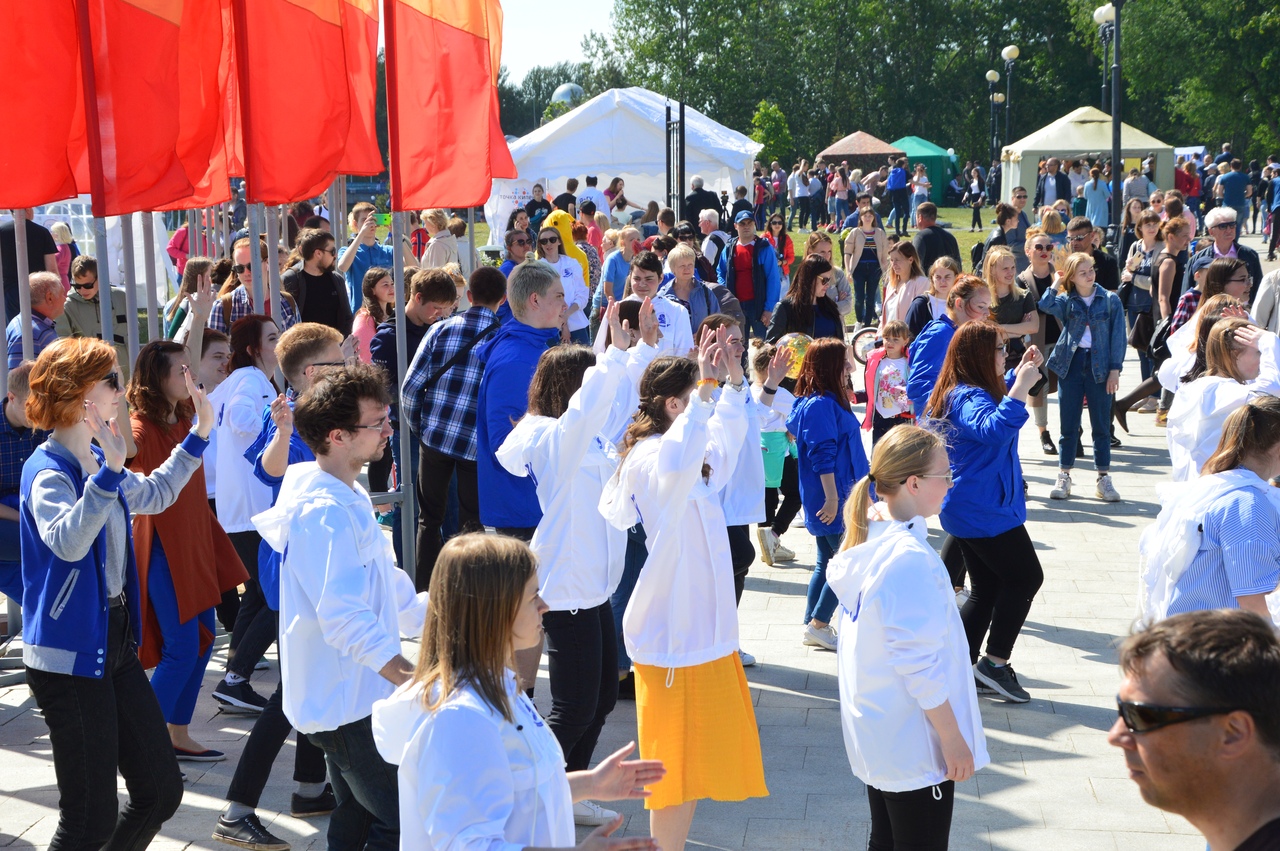 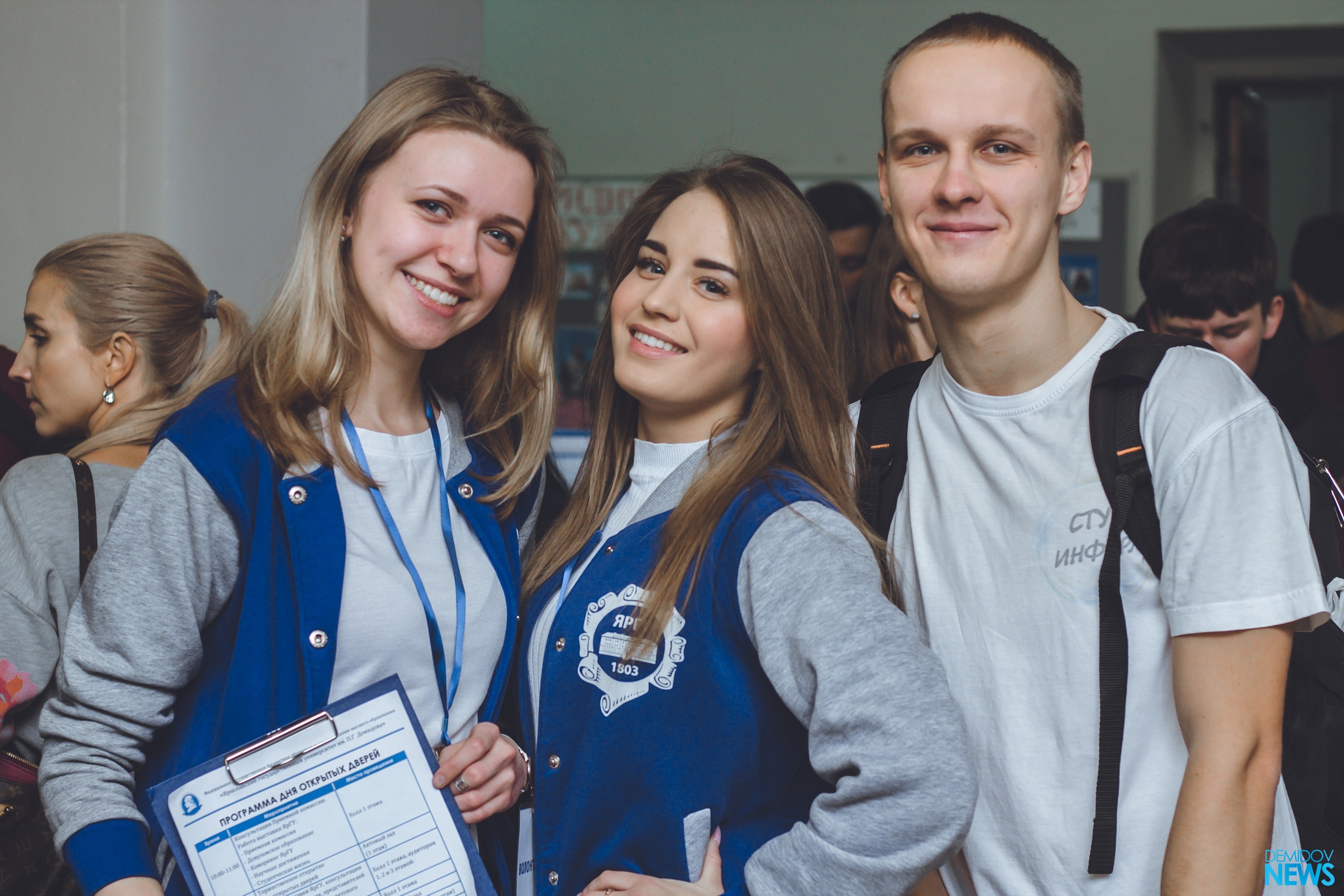 ТОЛЬКО В ЯРГУ
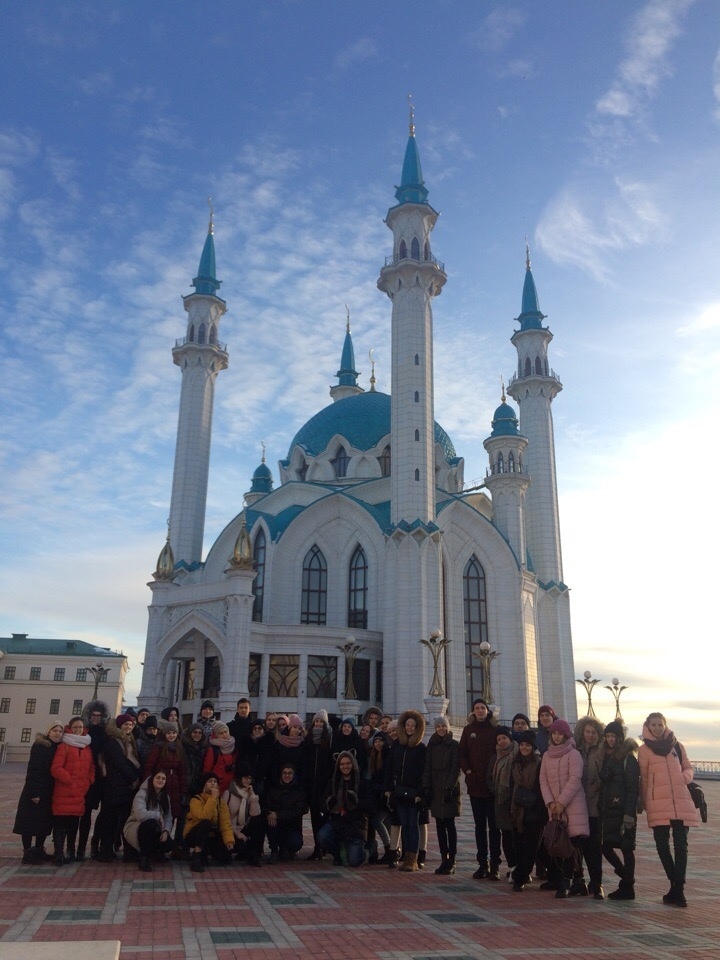 оздоровительные поездки в Крым (Западное побережье, пансионат «Волна») – 120 студентов/год
экскурсионные поездки в Санкт-Петербург и Казань – 80 студентов/год

    БЕСПЛАТНО!
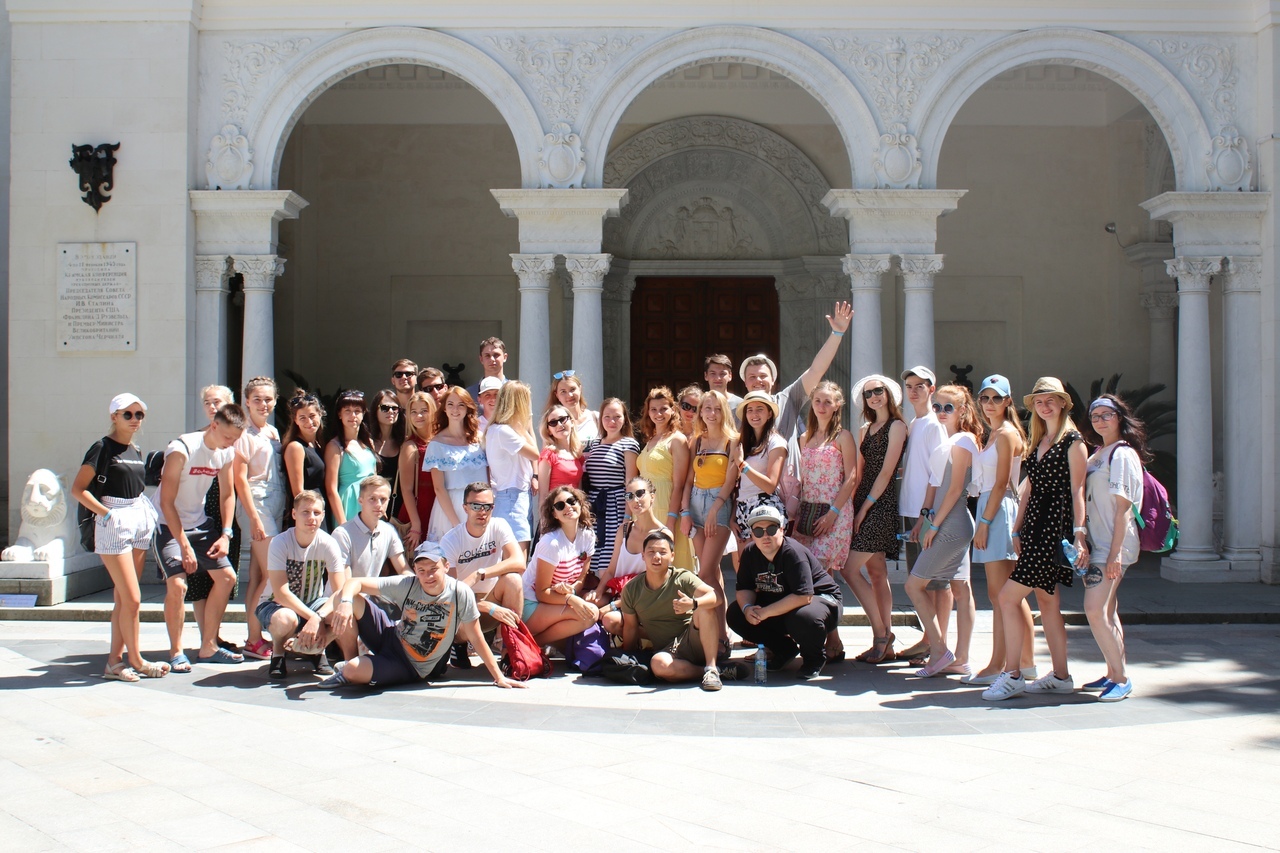 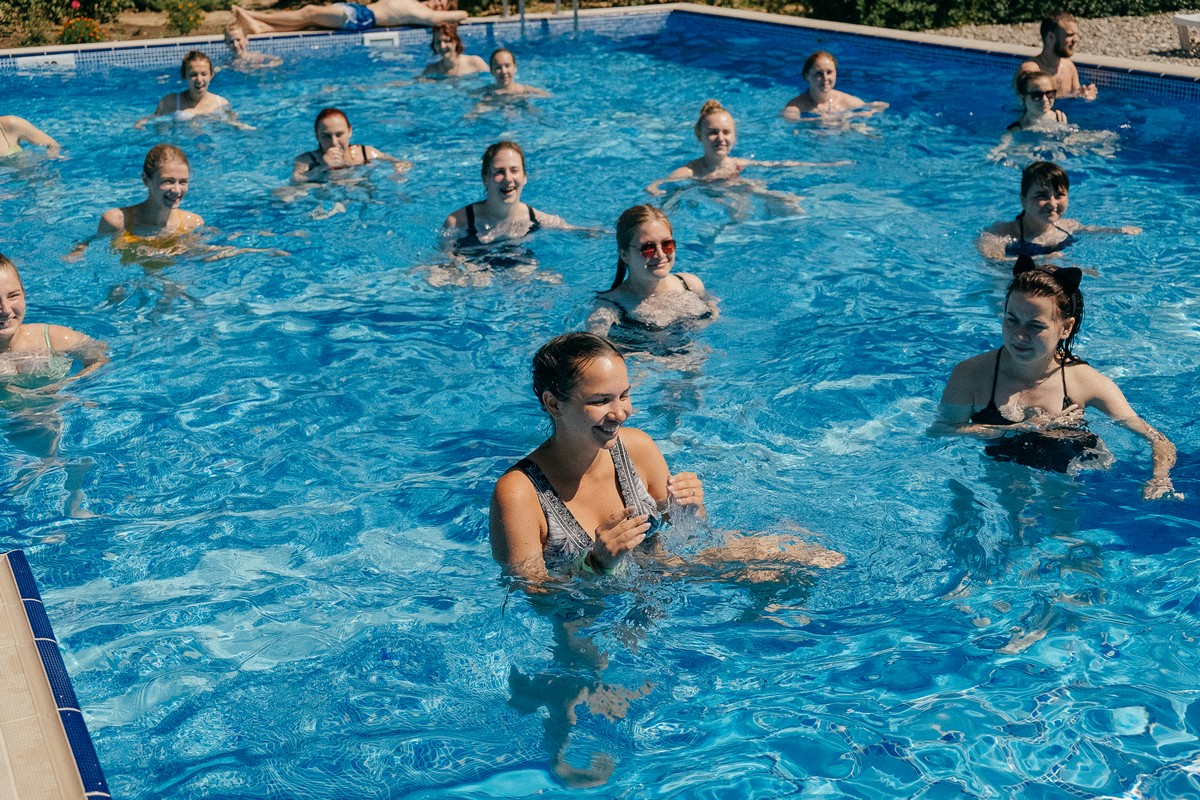 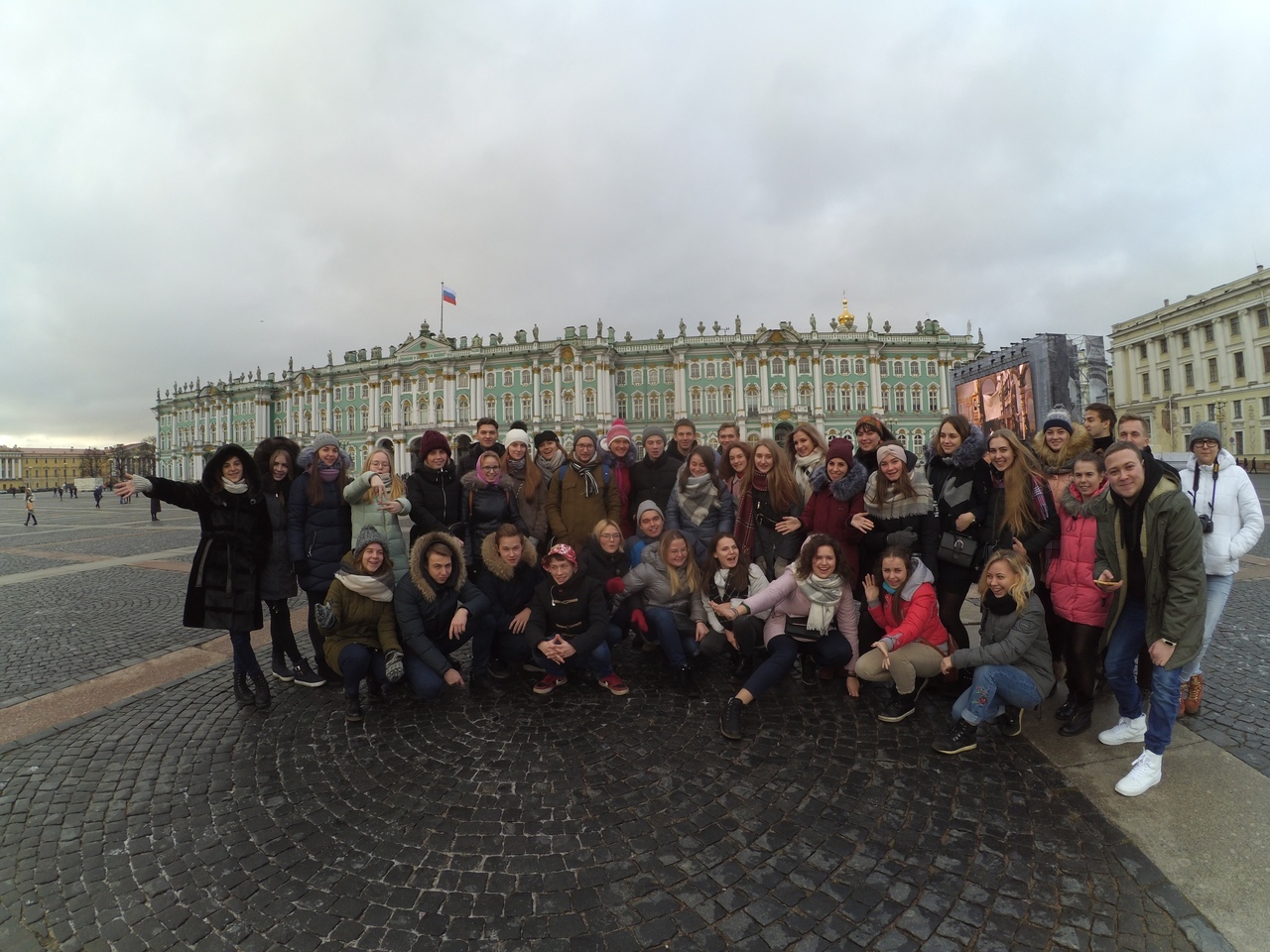 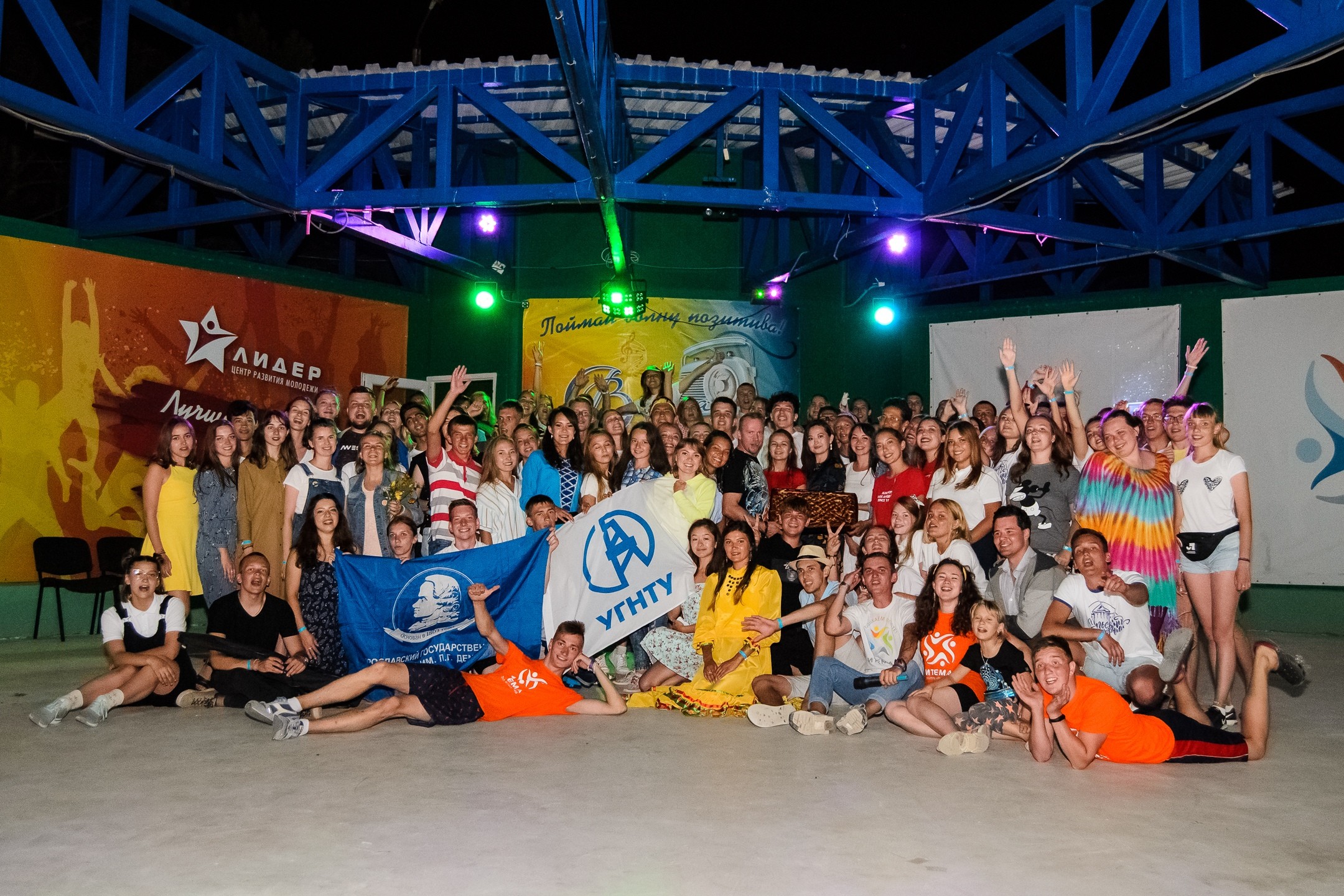 ПРИЕМНАЯ КОМИССИЯ
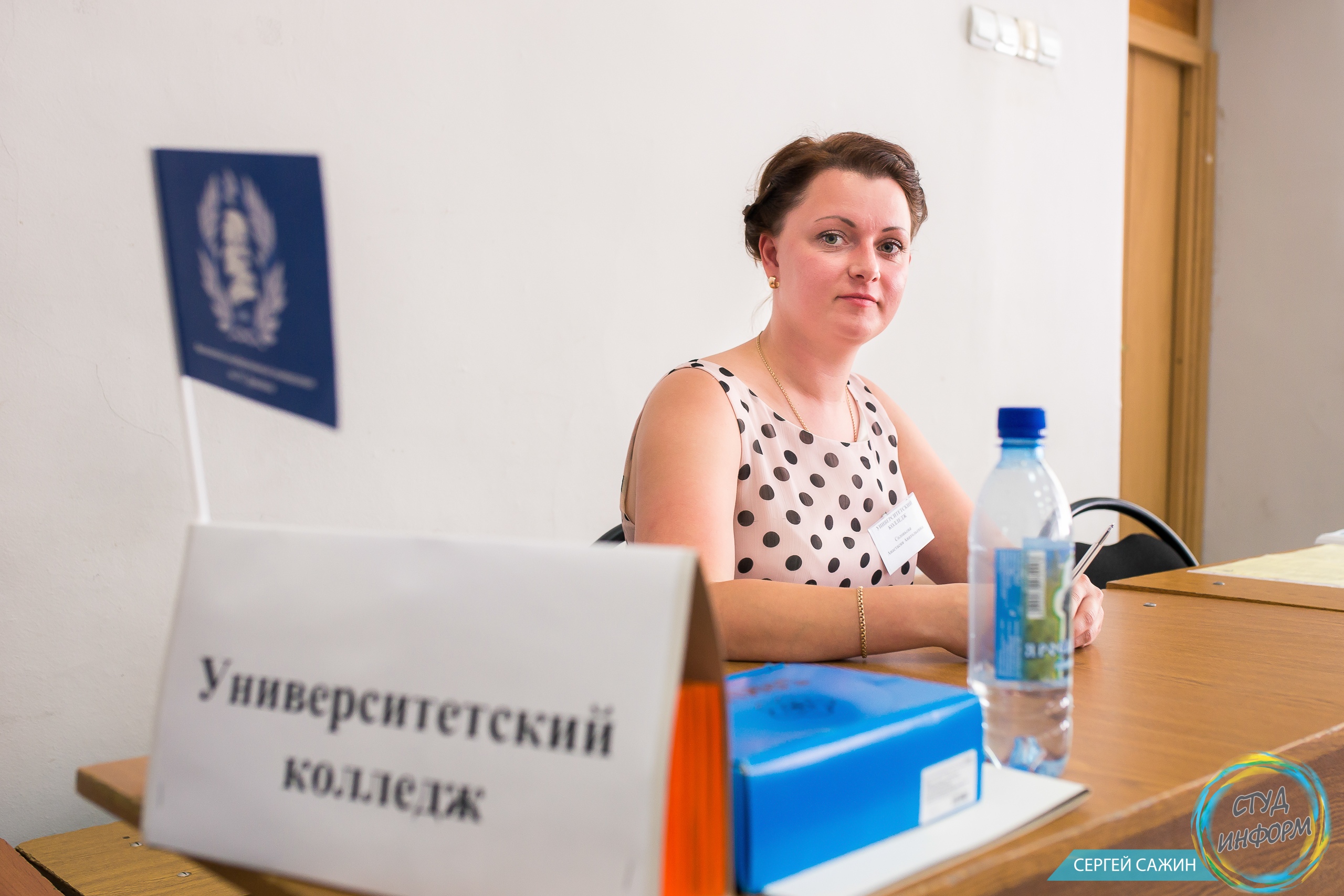 БАКАЛАВРИАТ
Базовое образование: 
среднее (полное) общее (11 классов)
Срок обучения на очной форме: 4 года
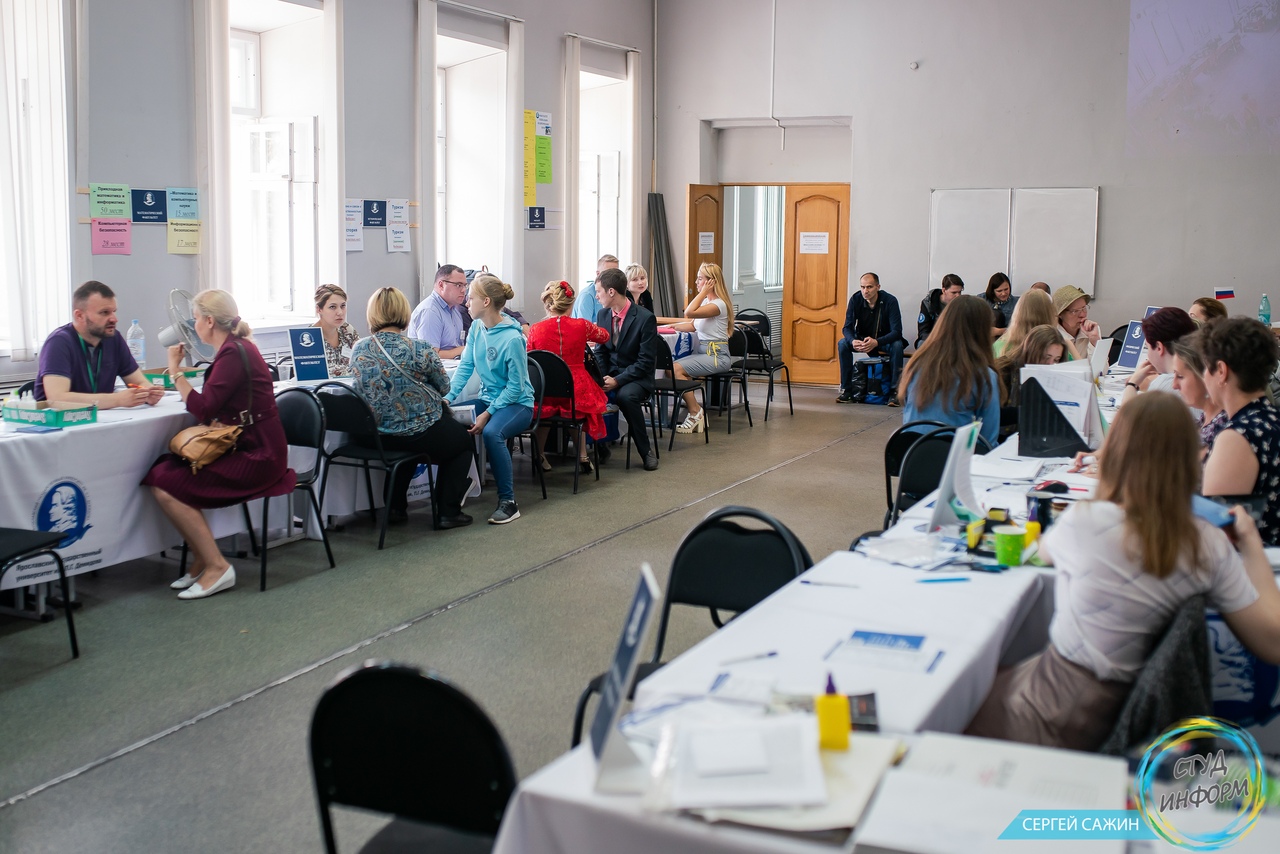 СПЕЦИАЛИТЕТ
Базовое образование: 
среднее (полное) общее (11 классов)
Срок обучения на очной форме: 5,5 лет
(Математический факультет, Компьютерная безопасность)
ПРИЕМНАЯ КОМИССИЯ
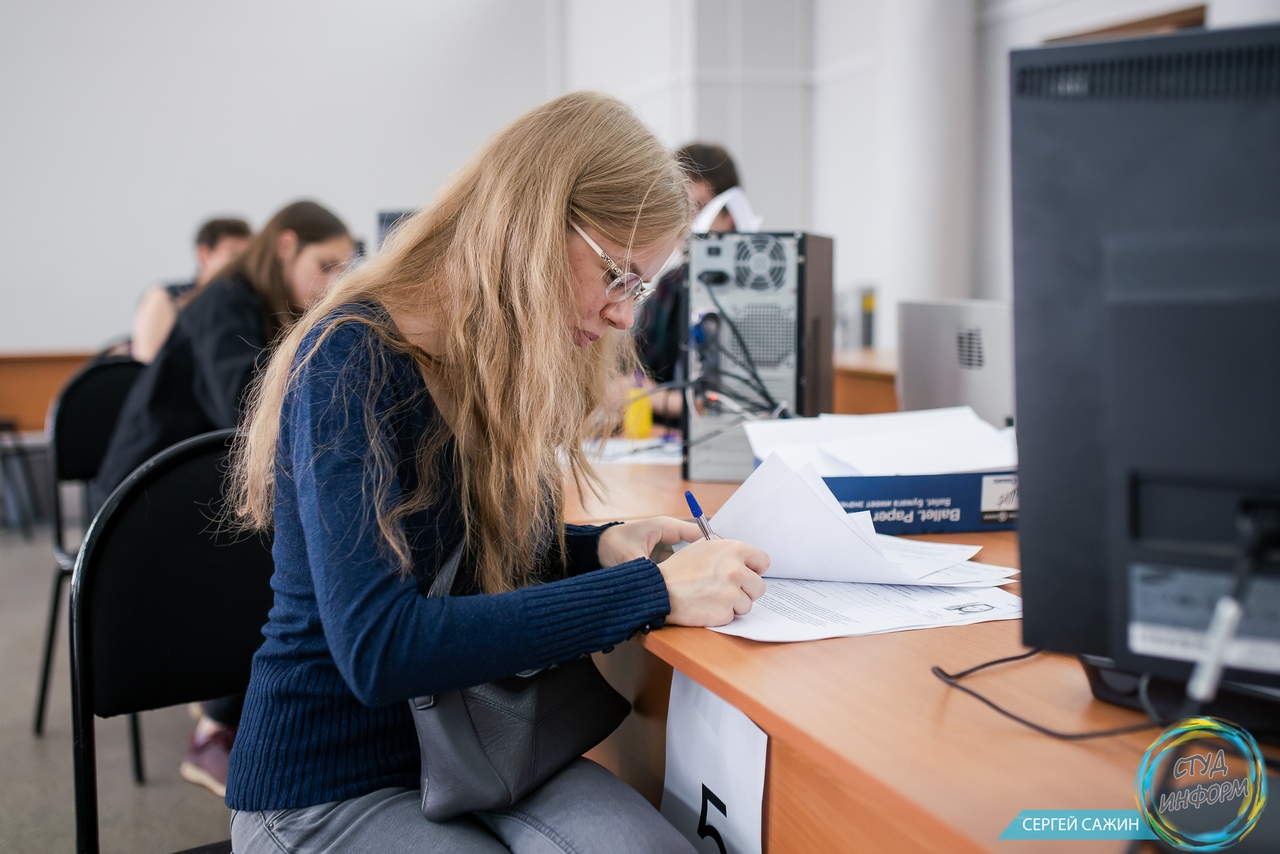 срок начала приема документов  20 июня 

- срок завершения приема документов 26 июля
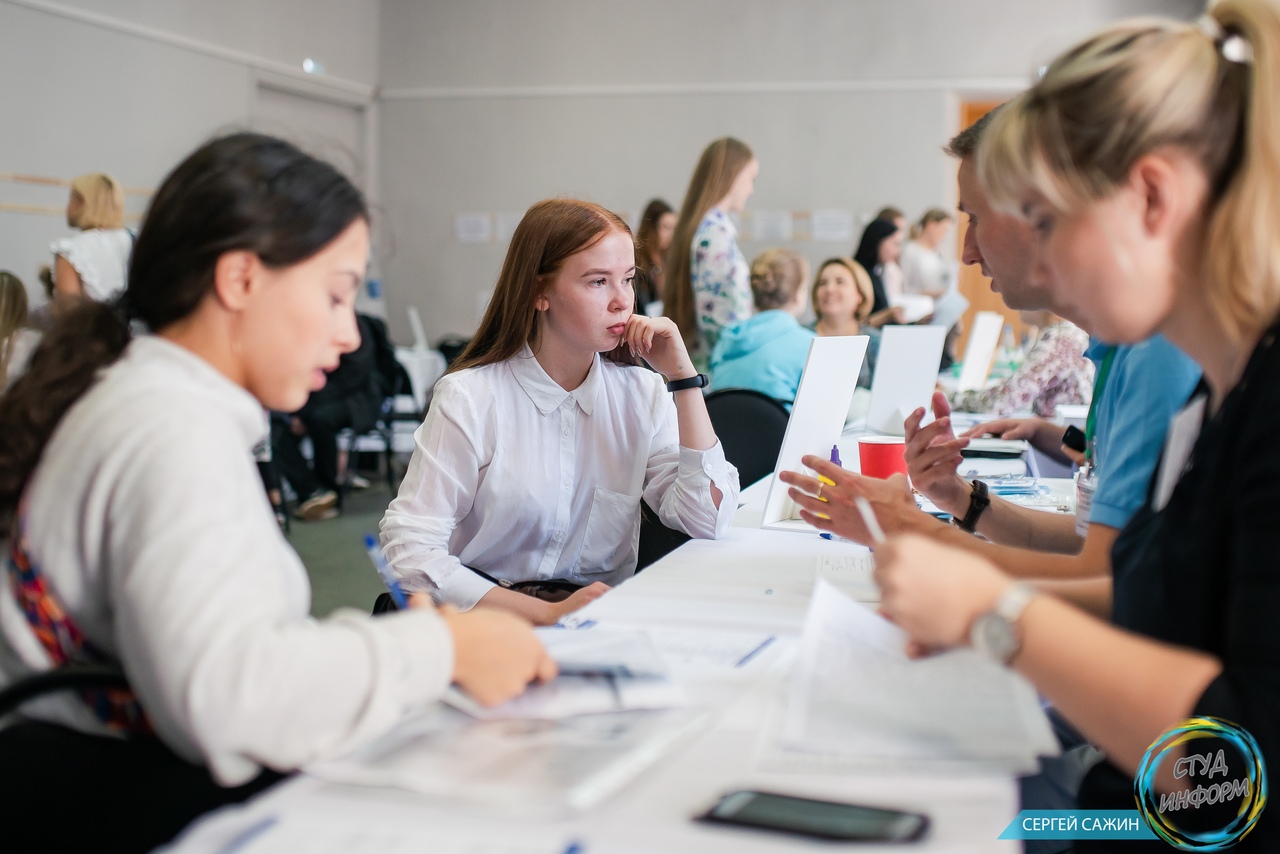 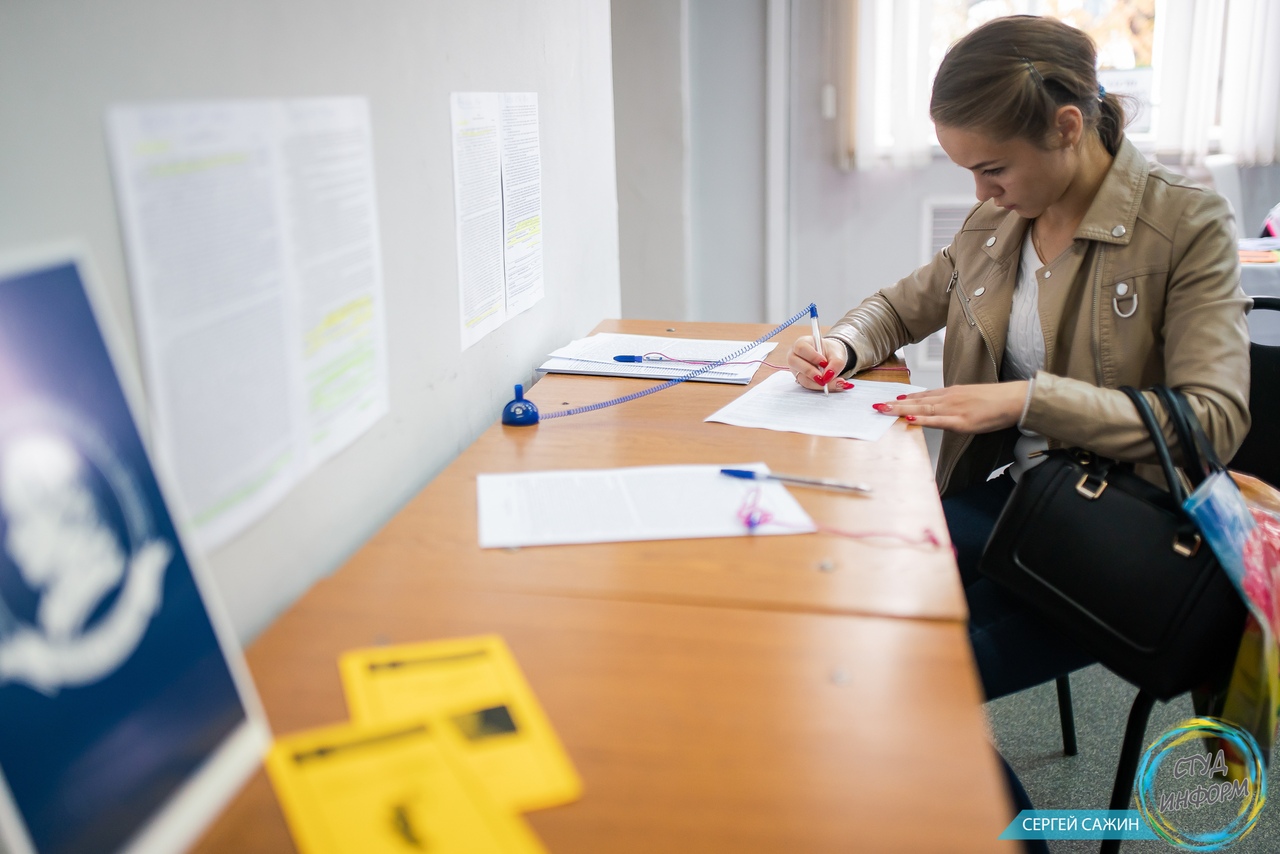 КОНТАКТНАЯ ИНФОРМАЦИЯ
Центр профориентации
абитуриентов и 
содействия трудоустройству 
студентов и выпускников 
«Исток»
Приемная комиссия
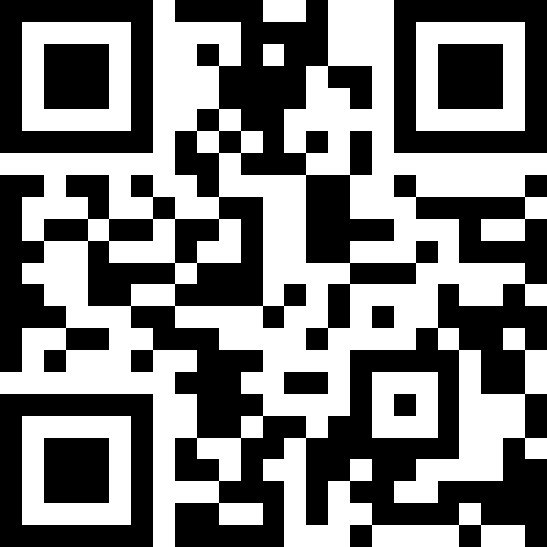 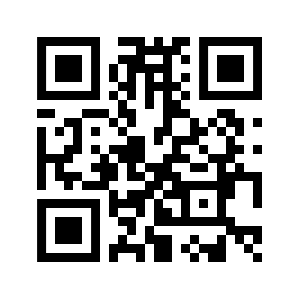 Адрес:  г. Ярославль,
ул.Кирова 8/10, каб. 102
Телефон: (4852)30-32-10, 78-85-33
e-mail: priem@uniyar.ac.ru 
Сайт:www.uniyar.ac.ru/Abitur/
Группа ВК: vk.com/uniyar_abitur
Адрес: г. Ярославль, 
ул. Советская 14 (главный корпус), каб.106 
Телефон: +7(4852)72-60-92 
e-mail:istok.yargu@mail.ru 
Группа ВК:vk.com/istok_yargu